Итоговая выставка объединений художественно-эстетической направленности в МКУ ДТ 2020-2021 учебного года
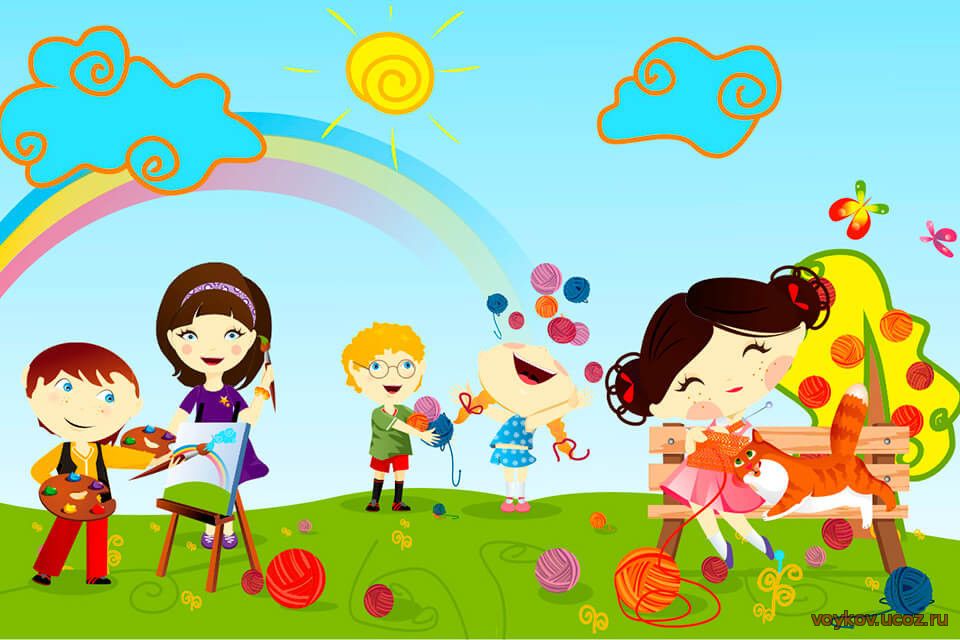 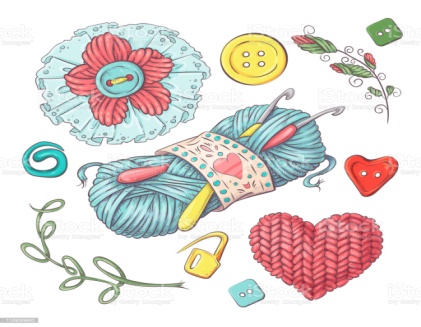 Кружок «Рукоделие»
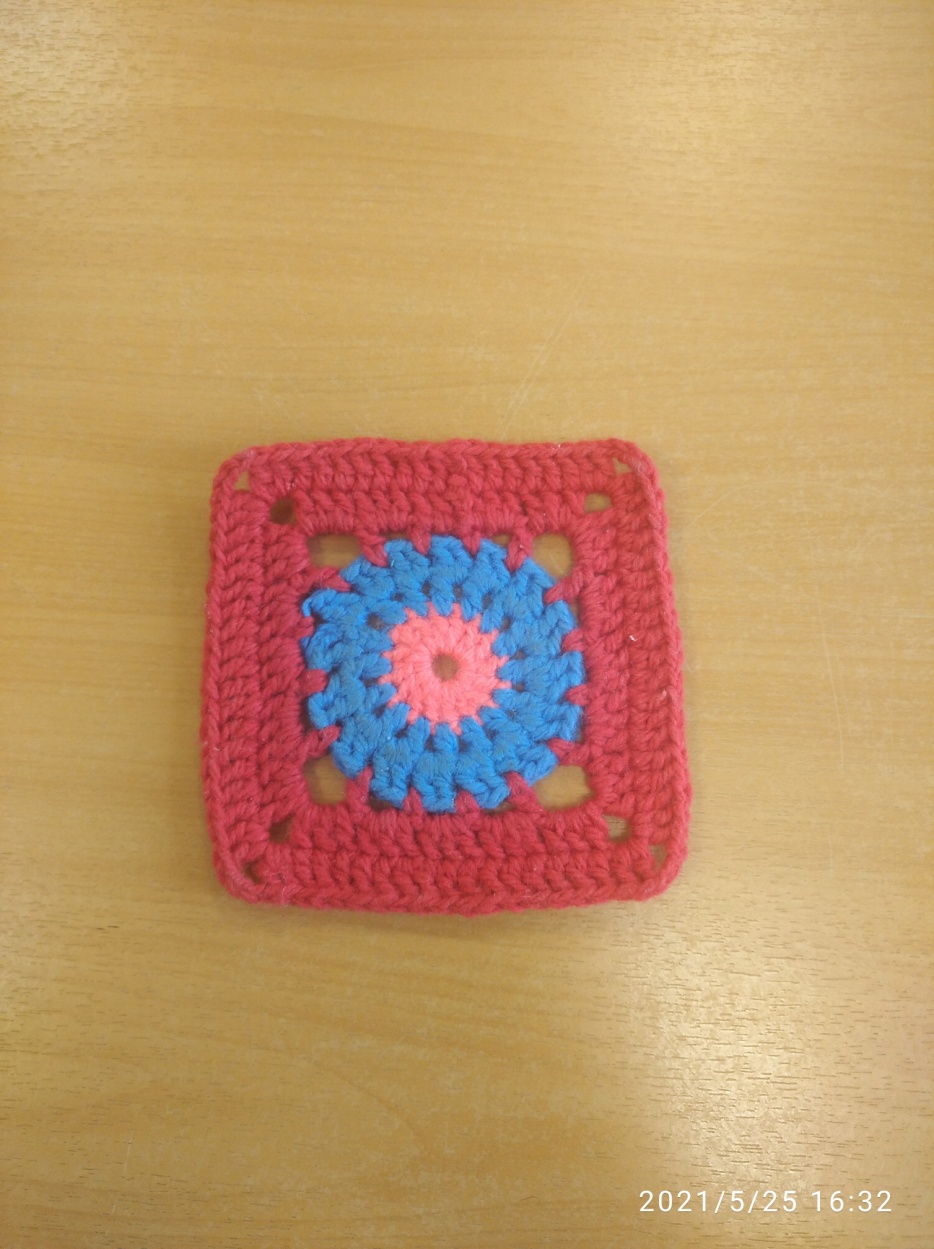 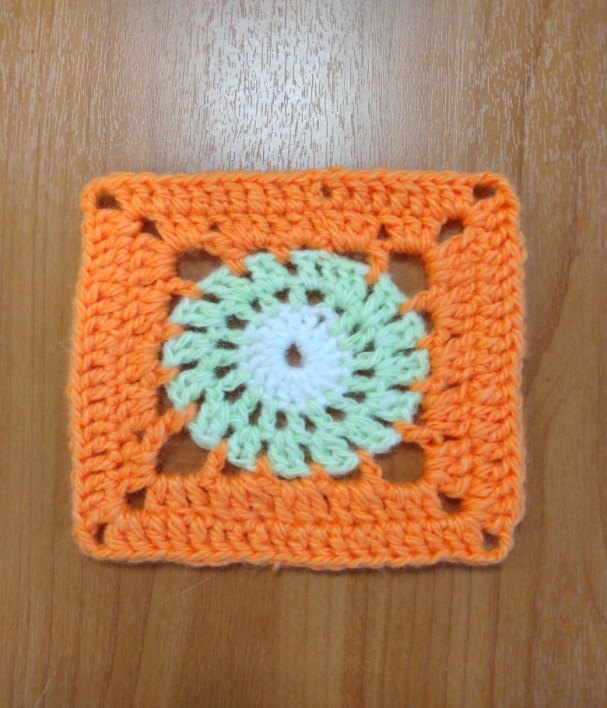 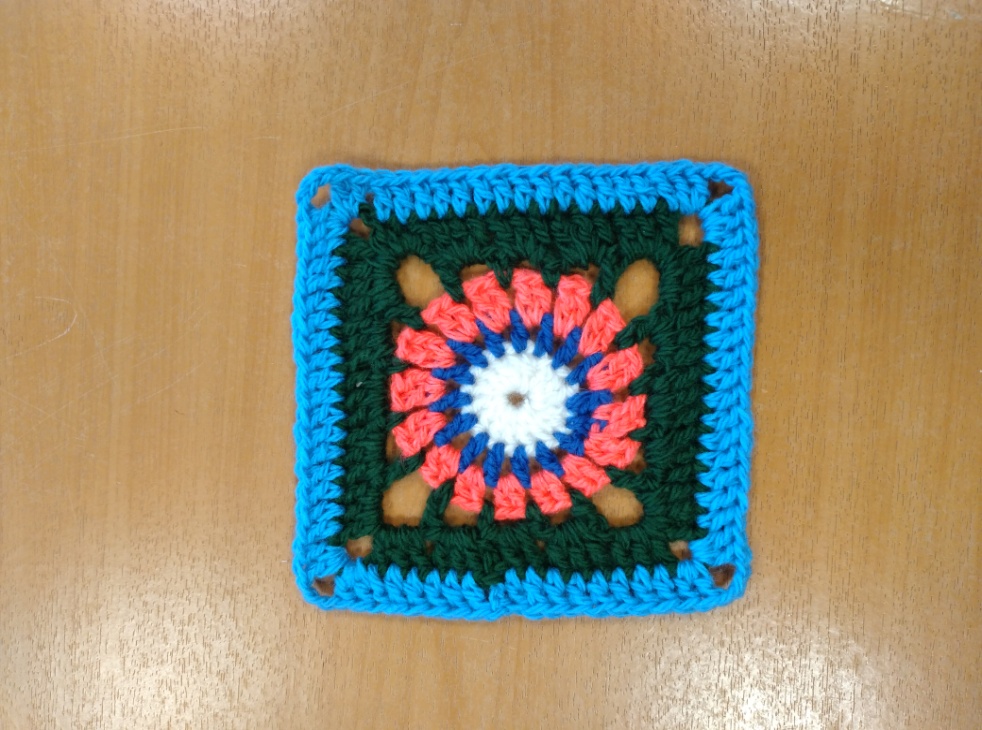 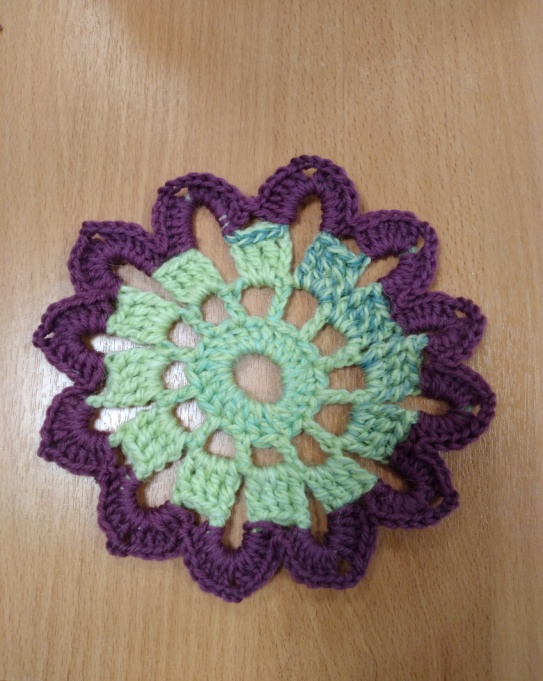 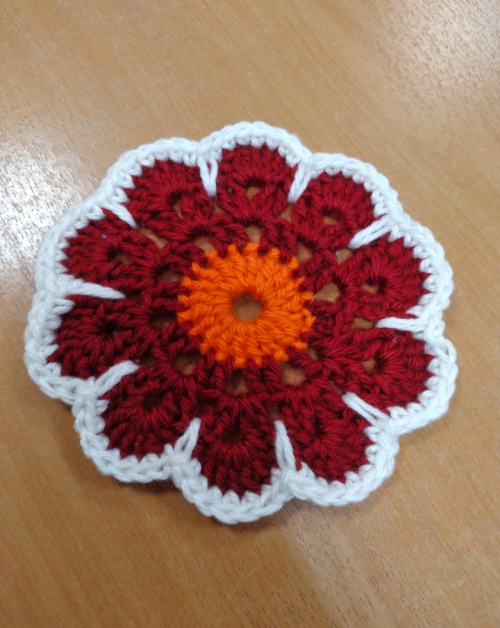 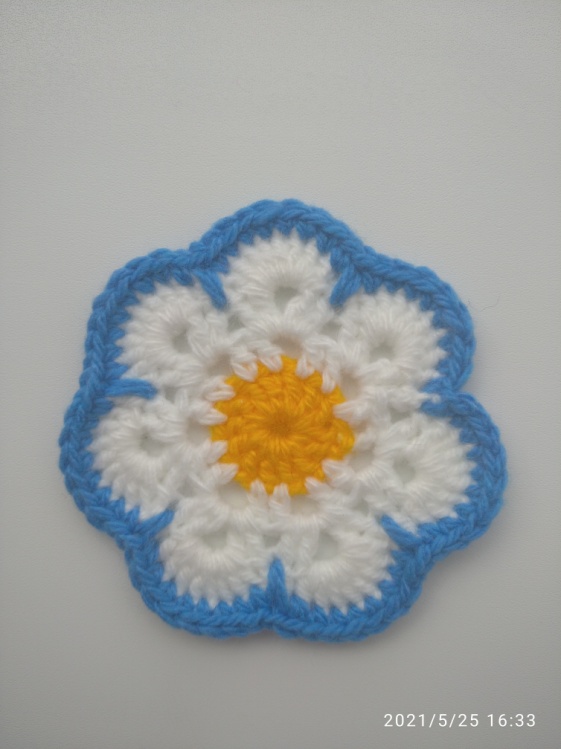 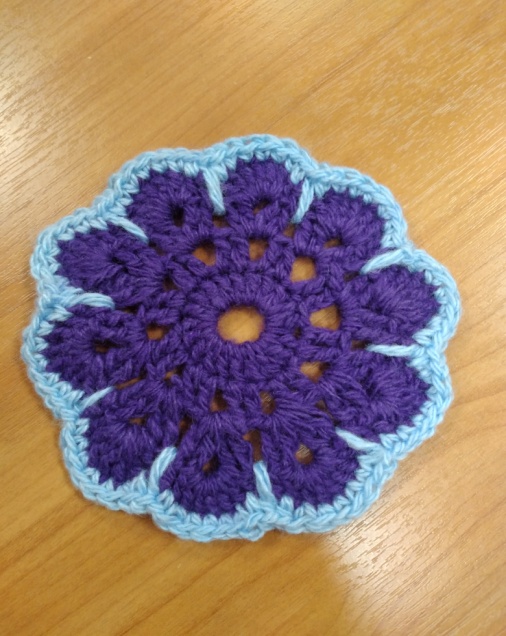 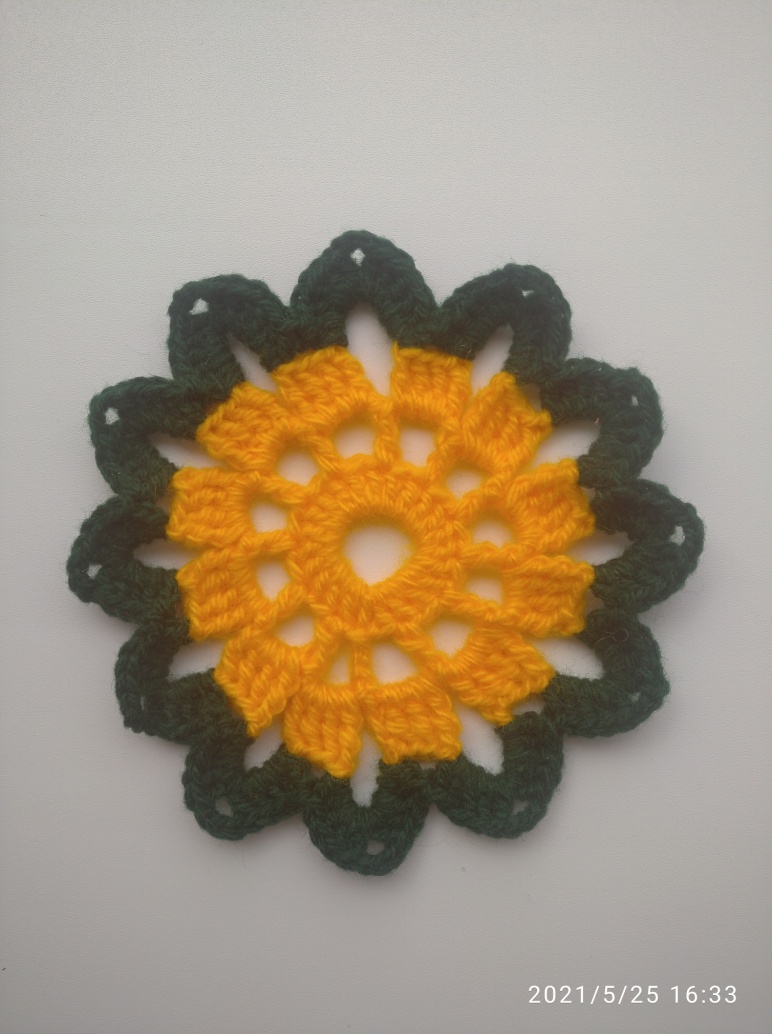 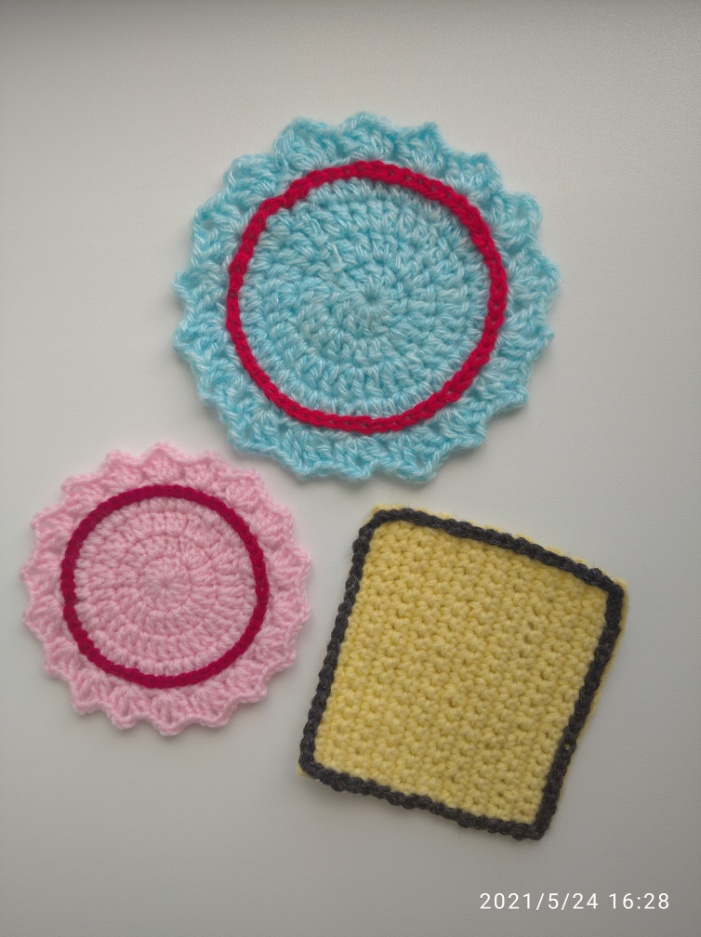 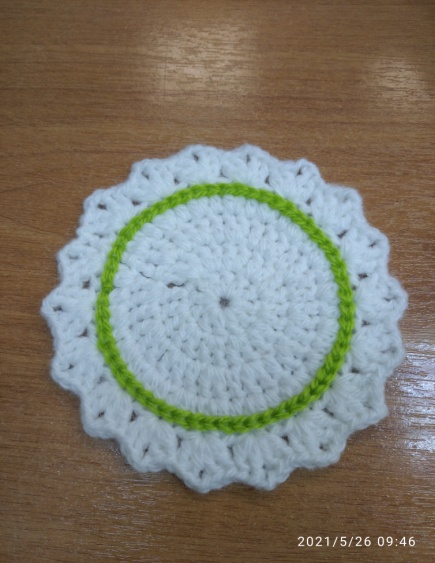 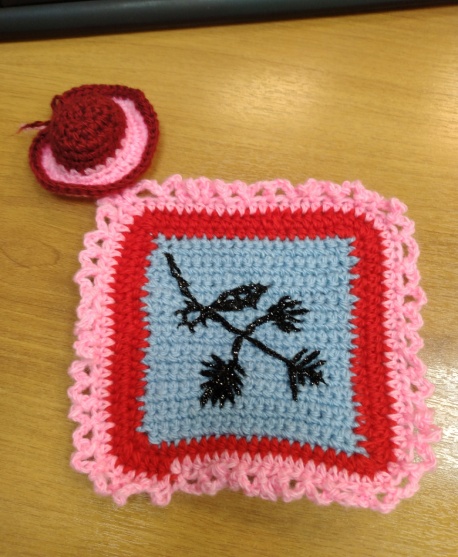 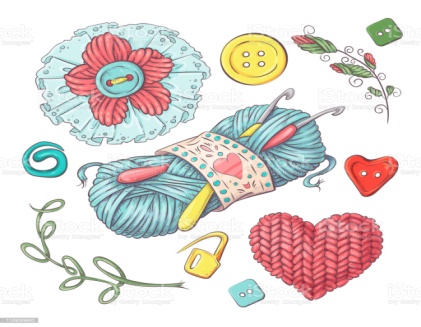 Кружок «Рукоделие»
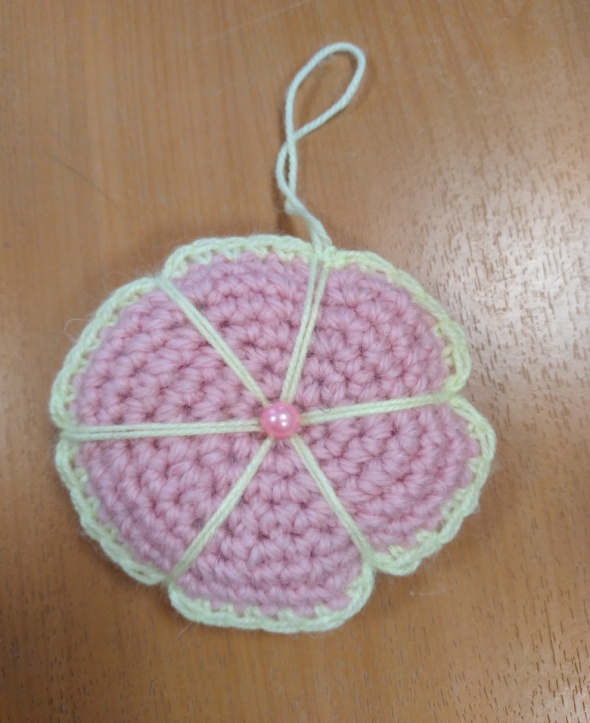 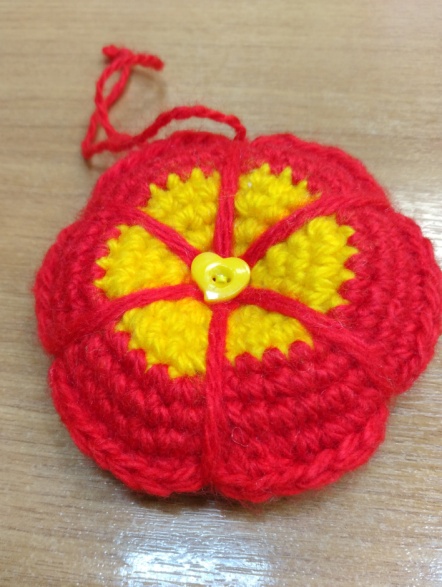 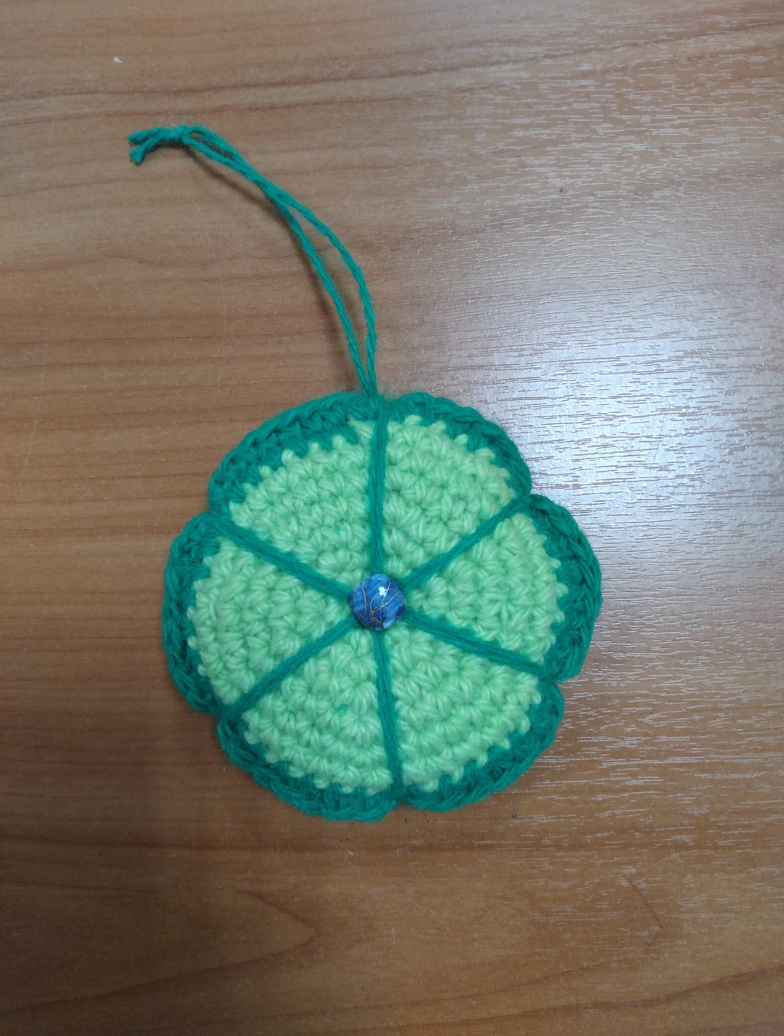 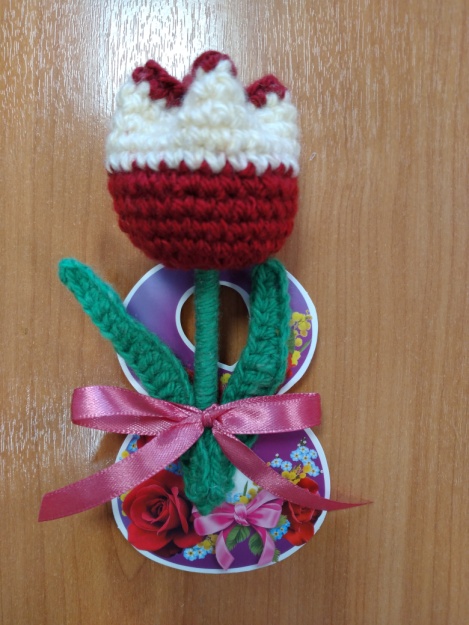 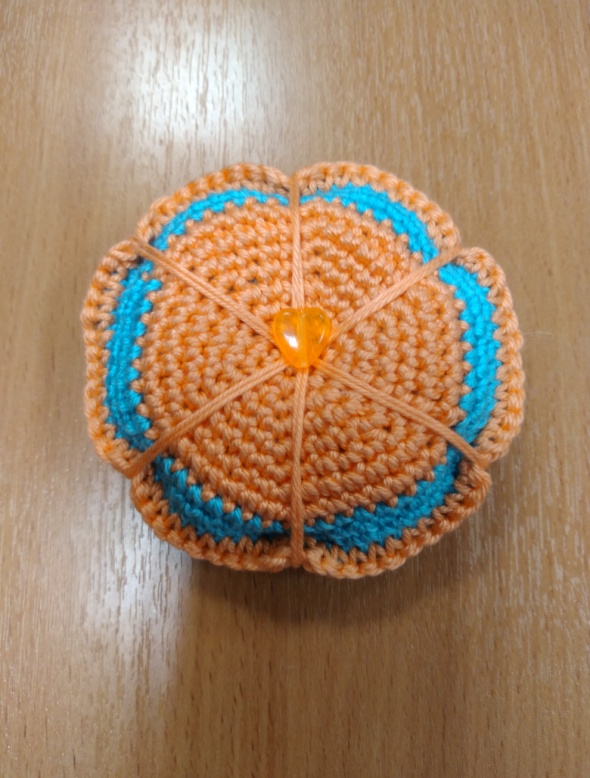 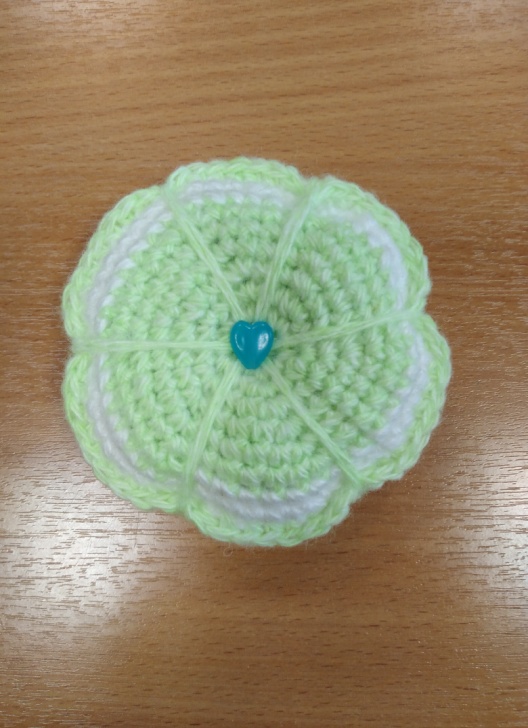 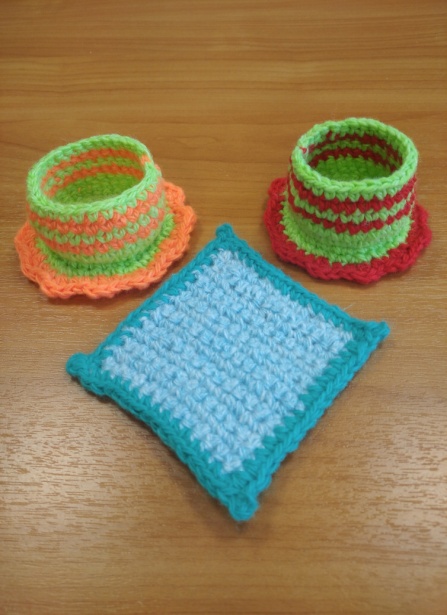 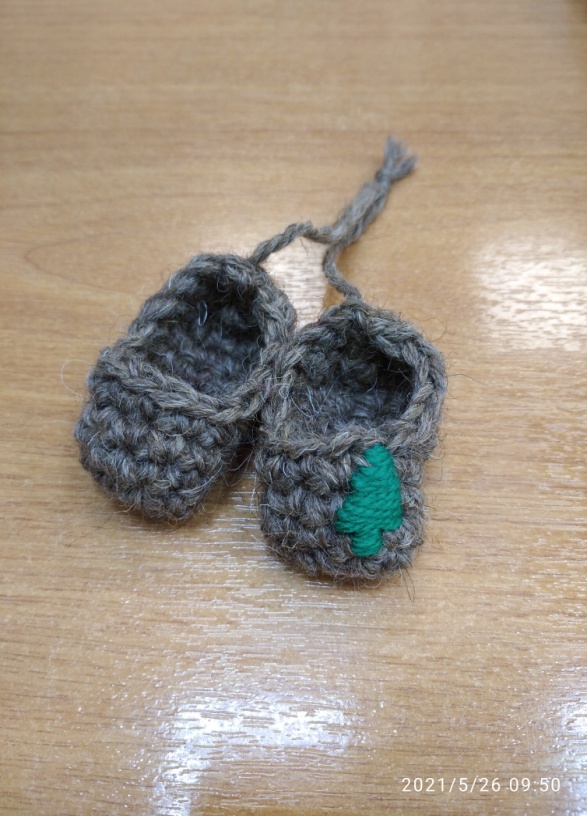 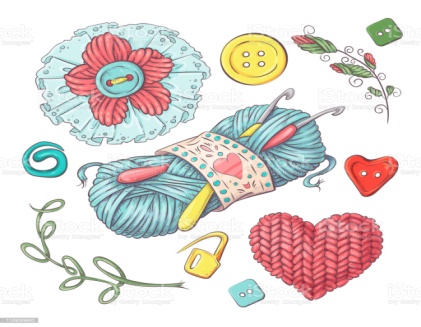 Кружок «Рукоделие»
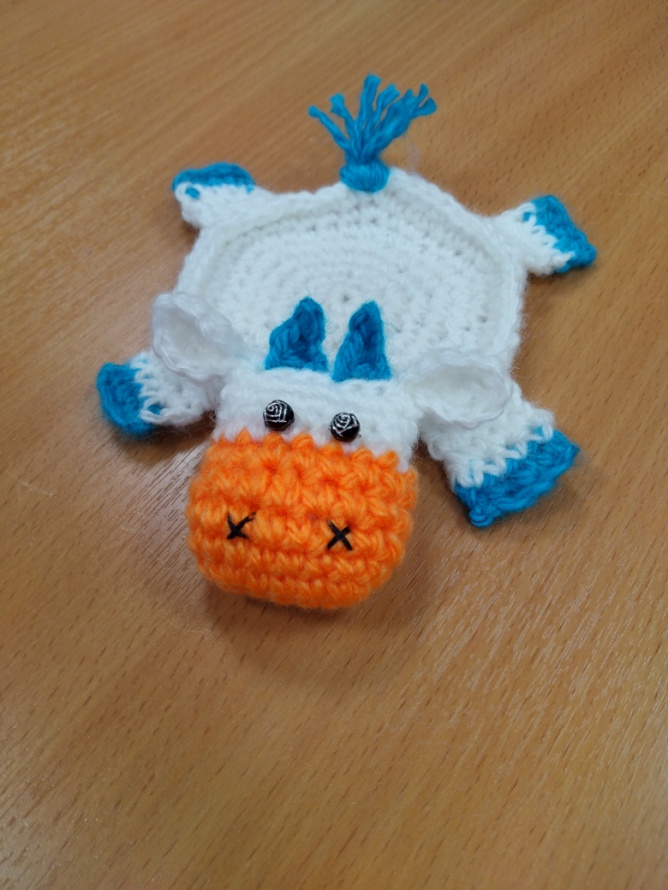 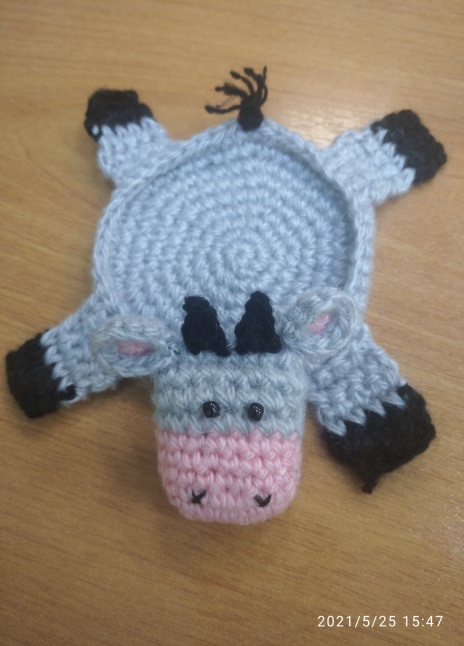 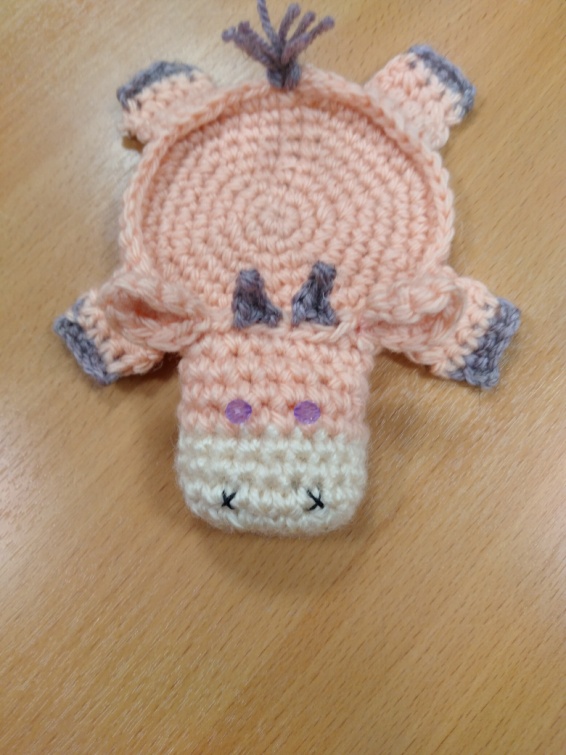 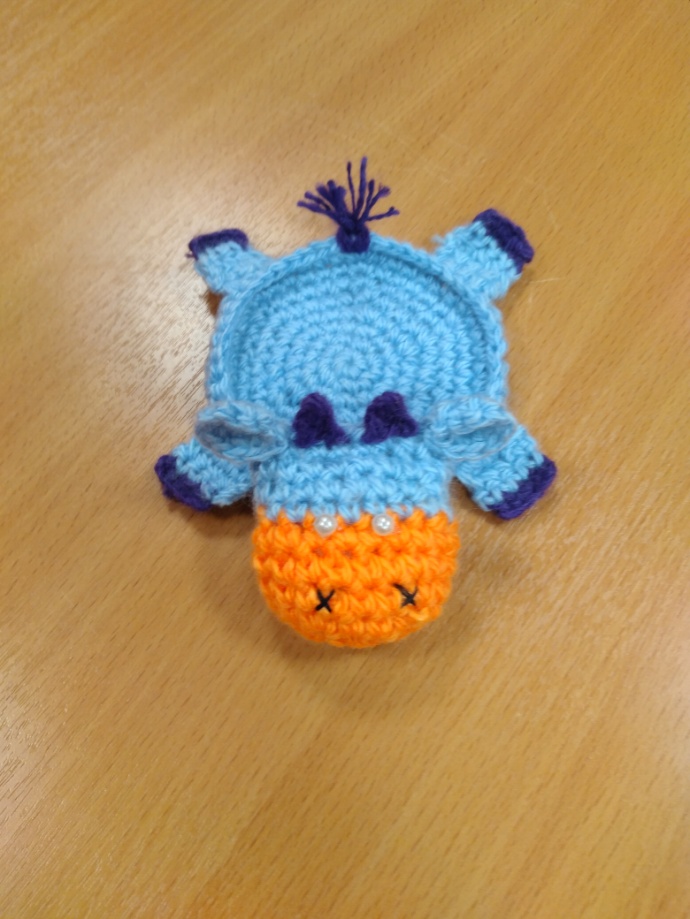 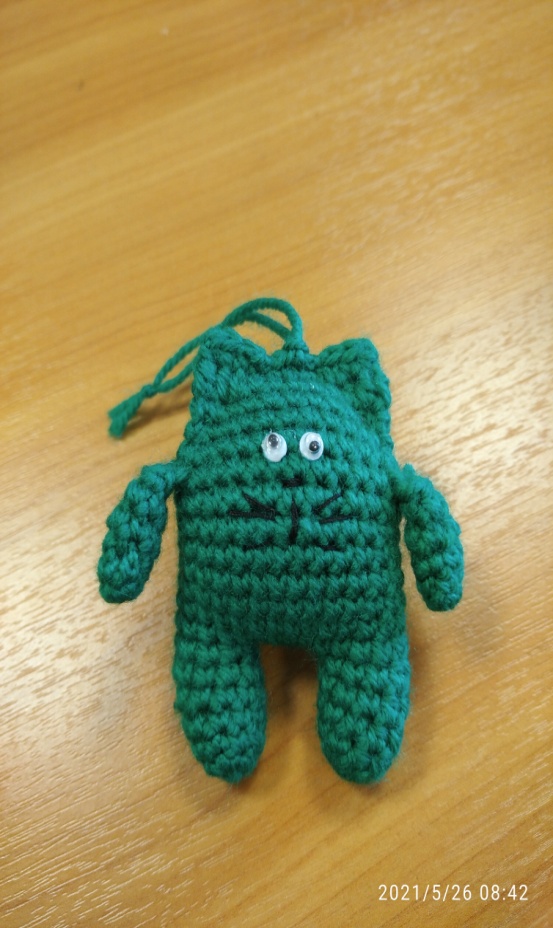 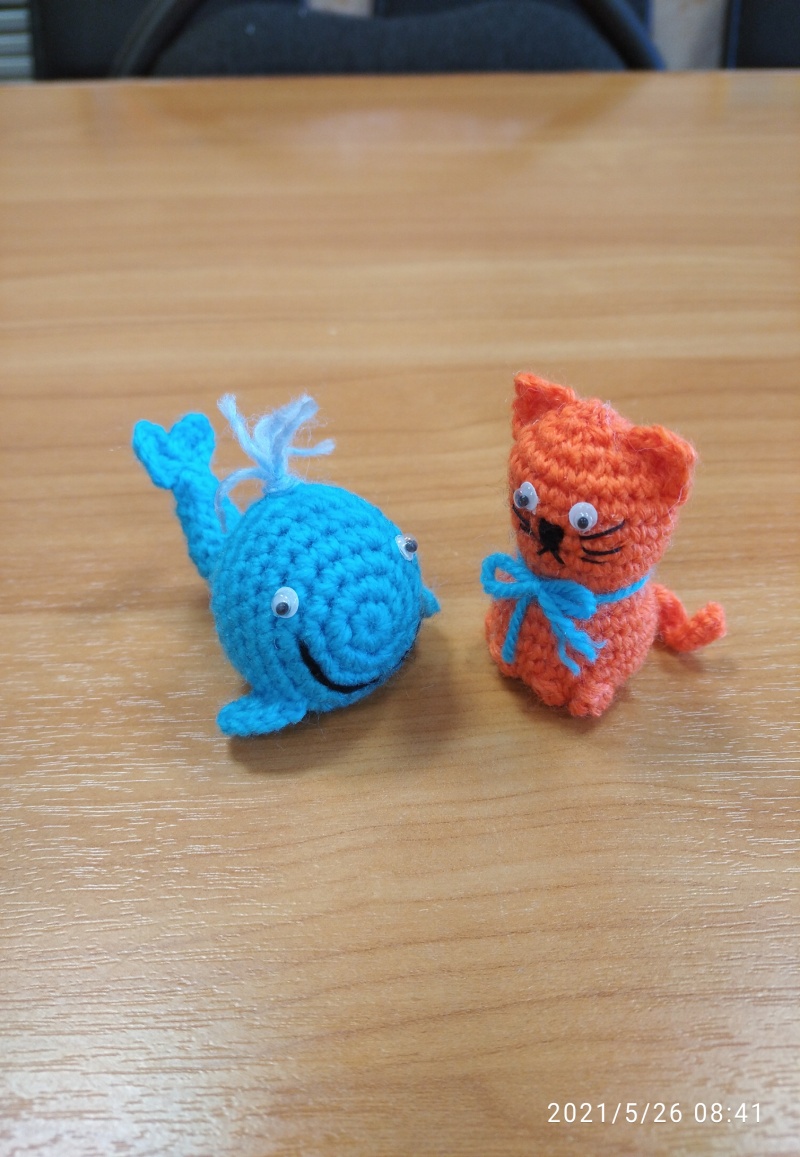 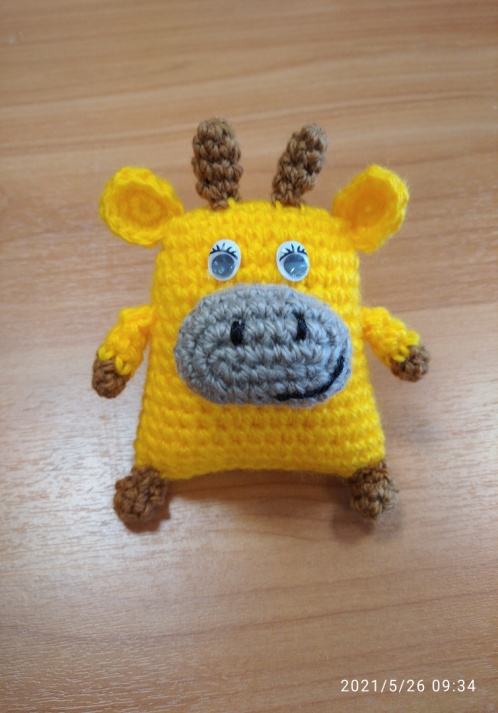 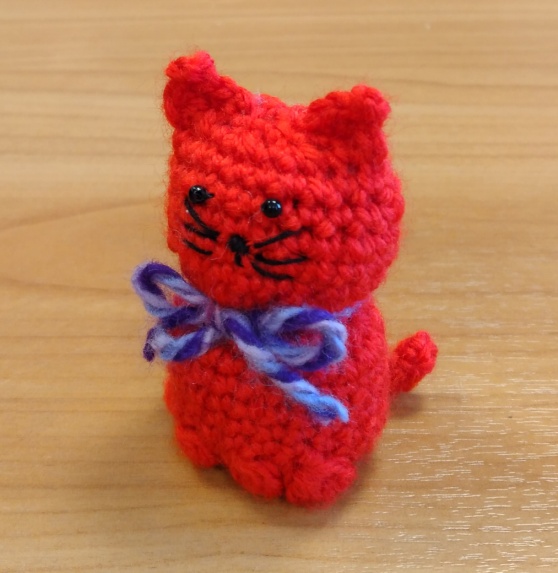 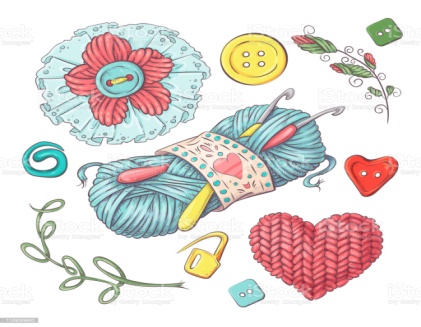 Кружок «Рукоделие»
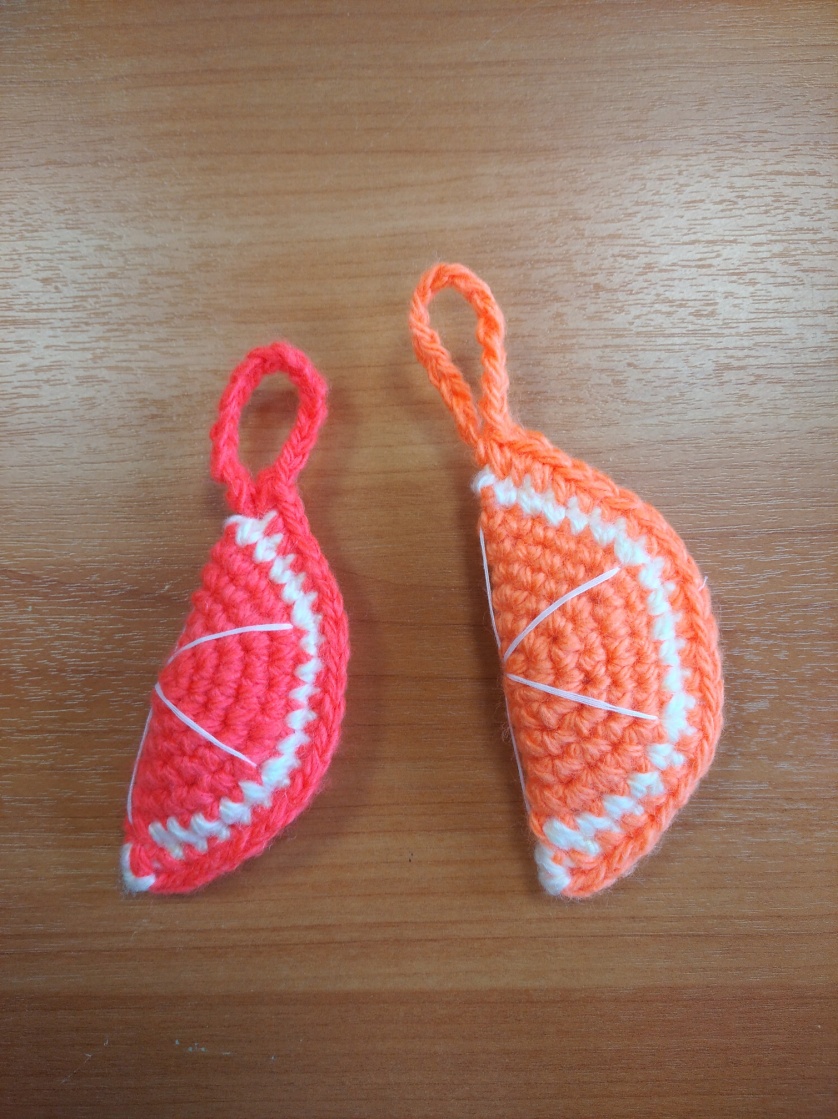 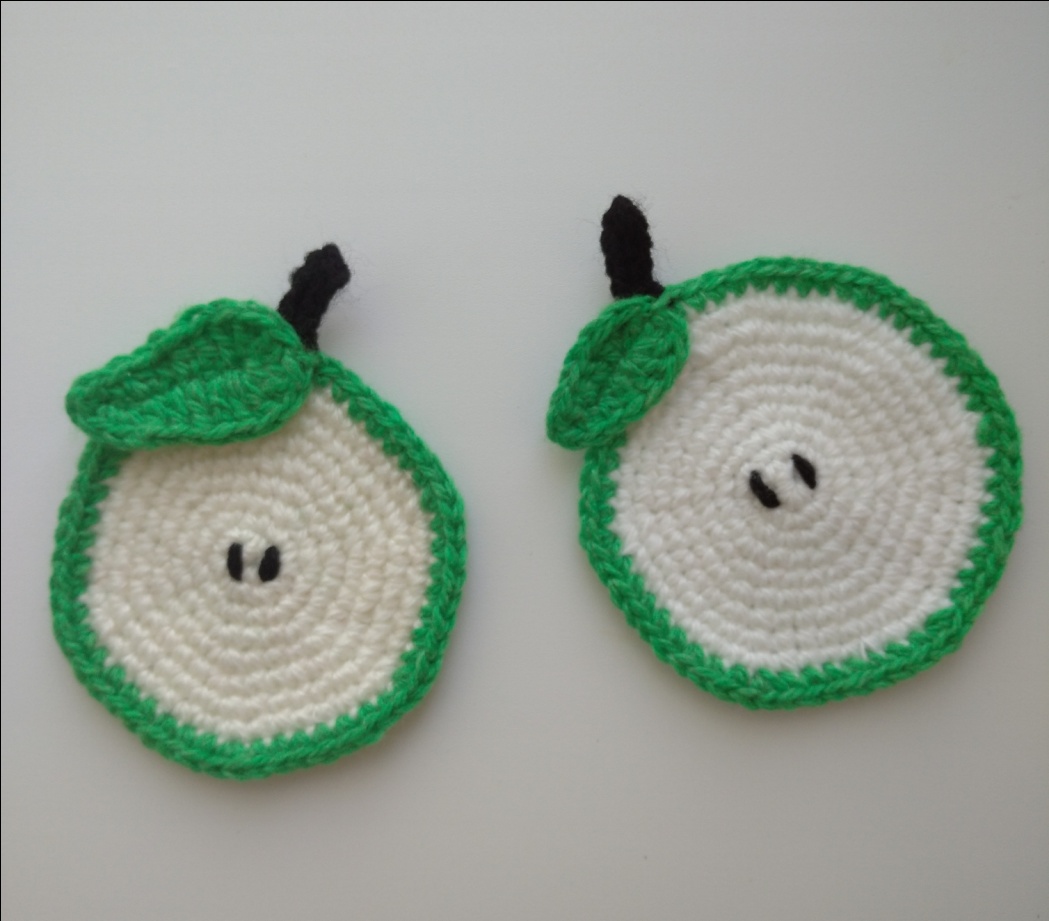 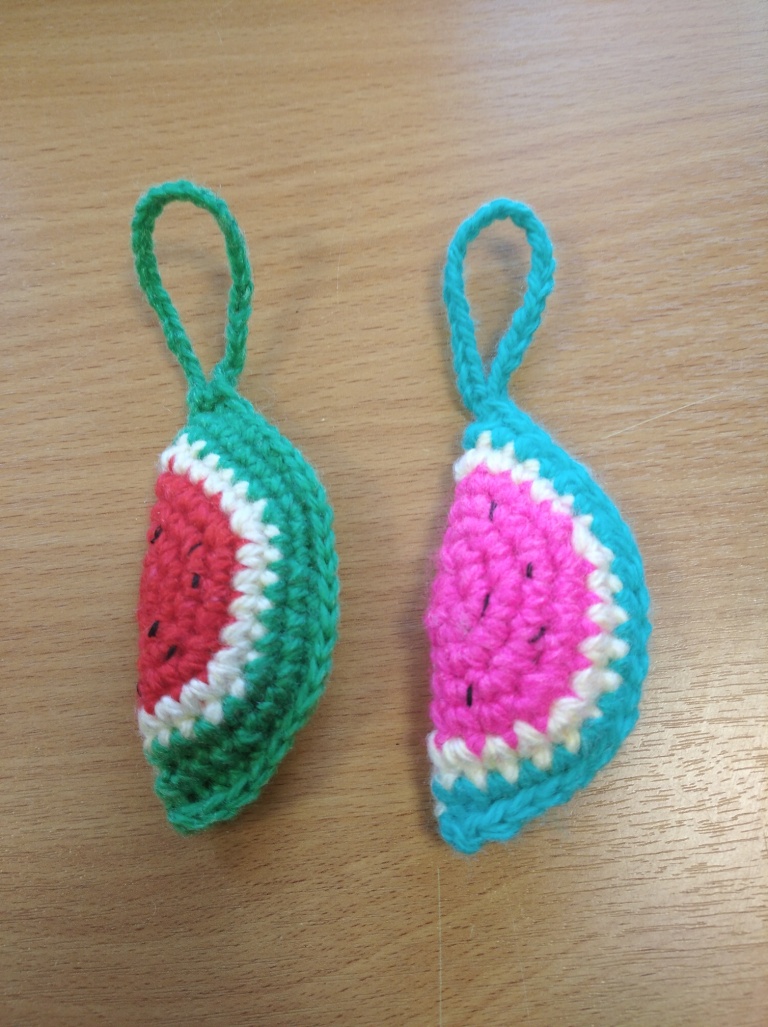 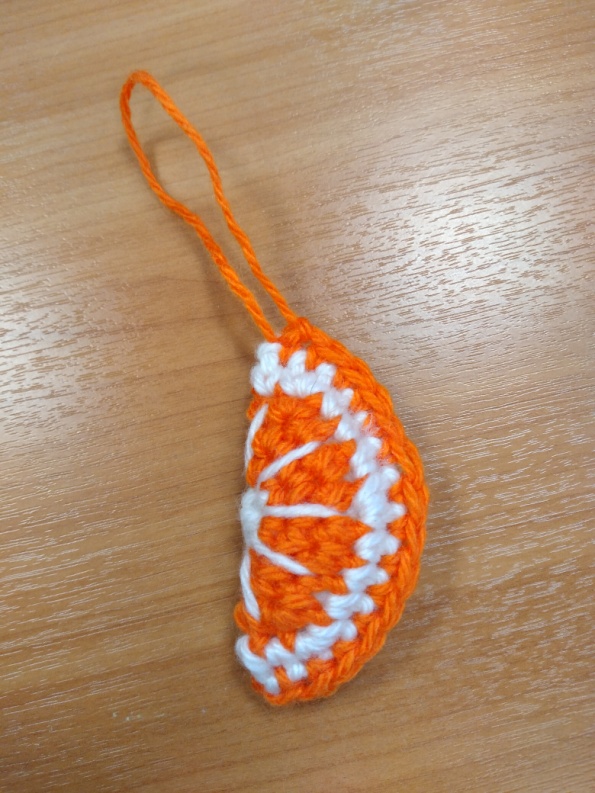 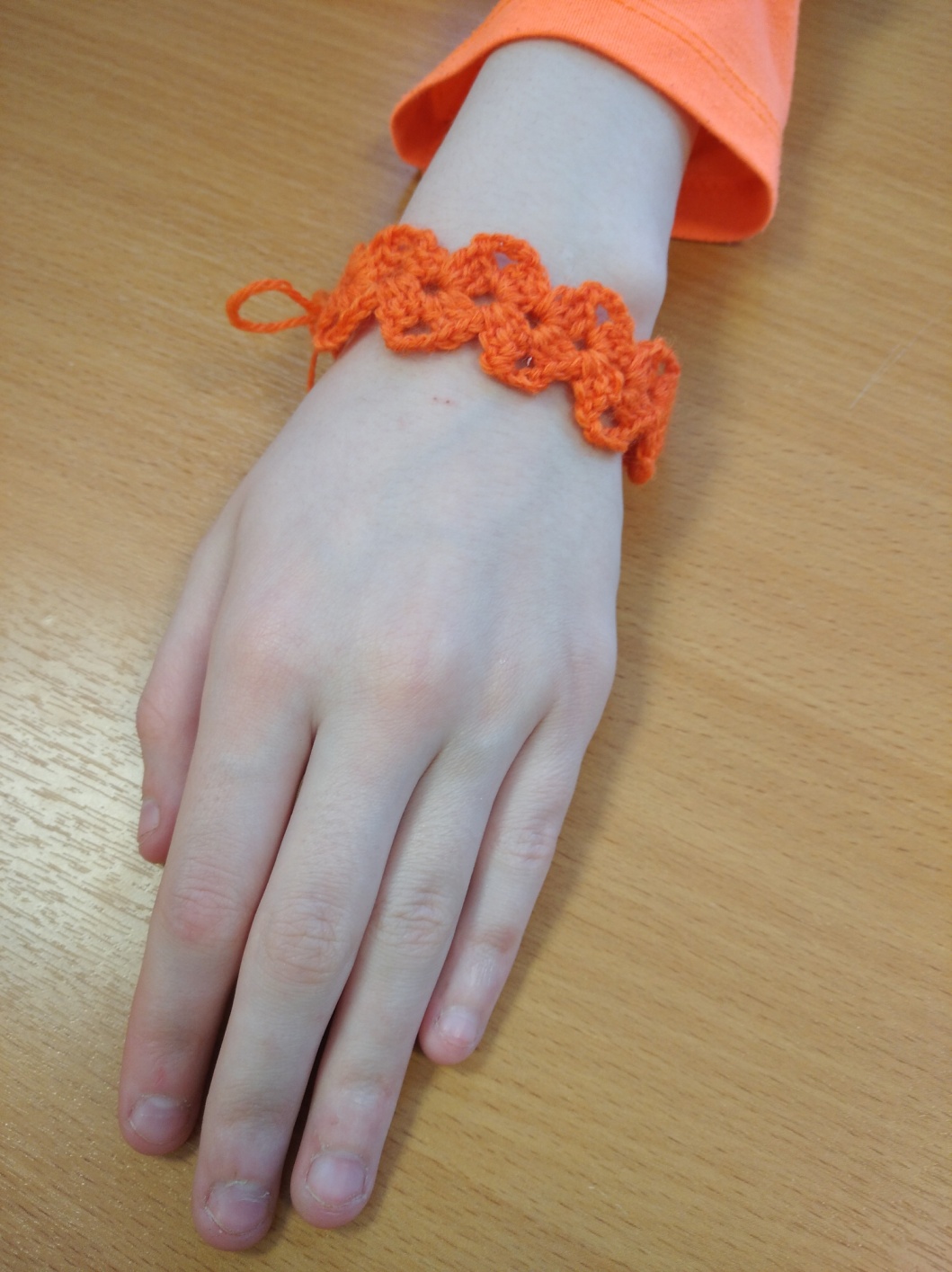 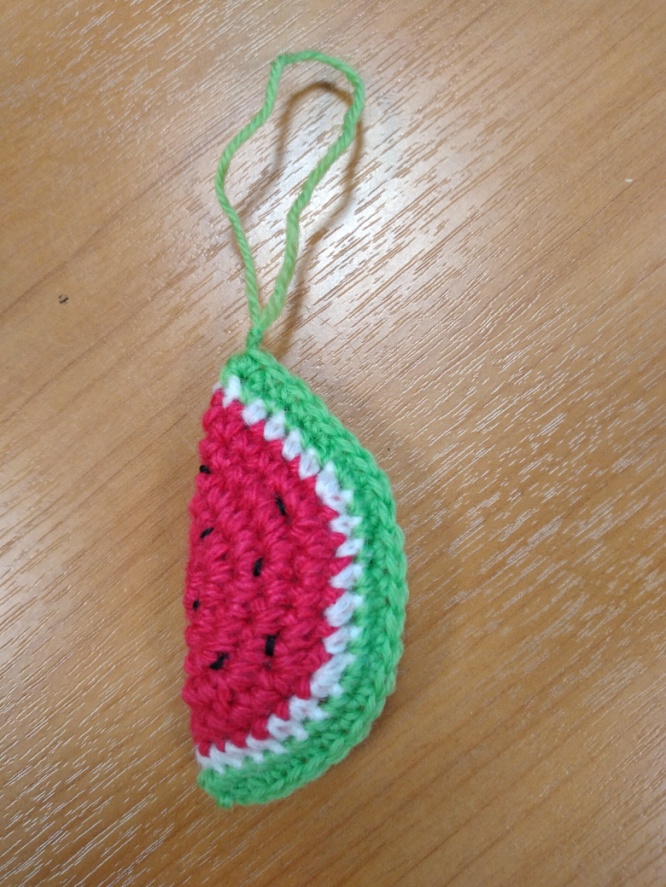 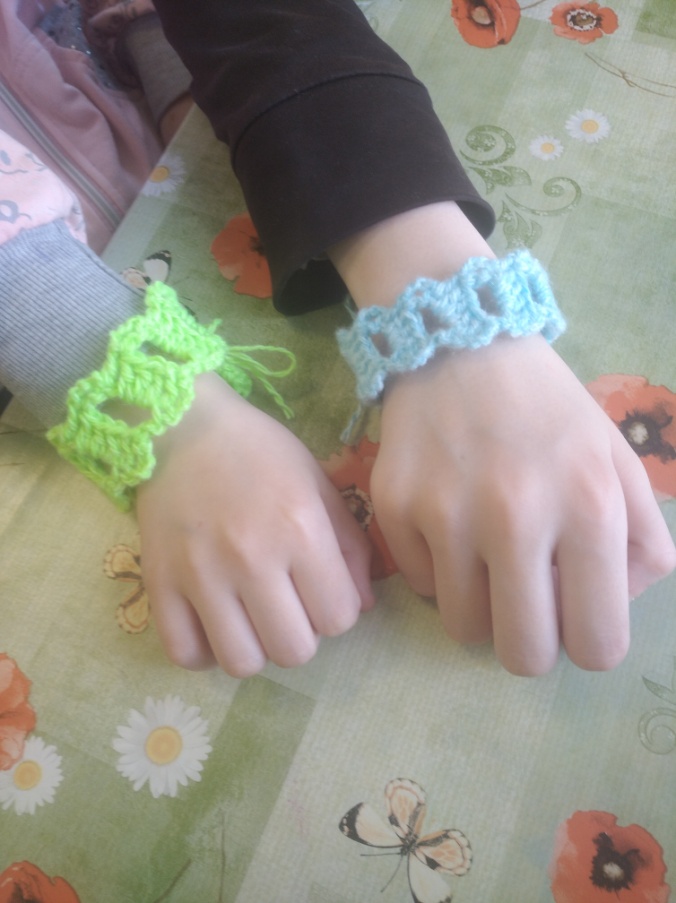 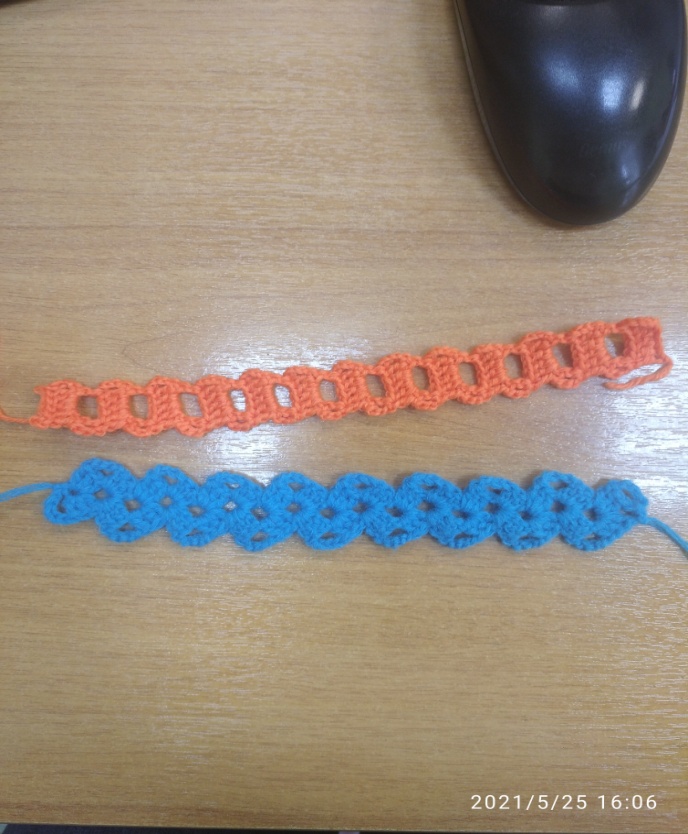 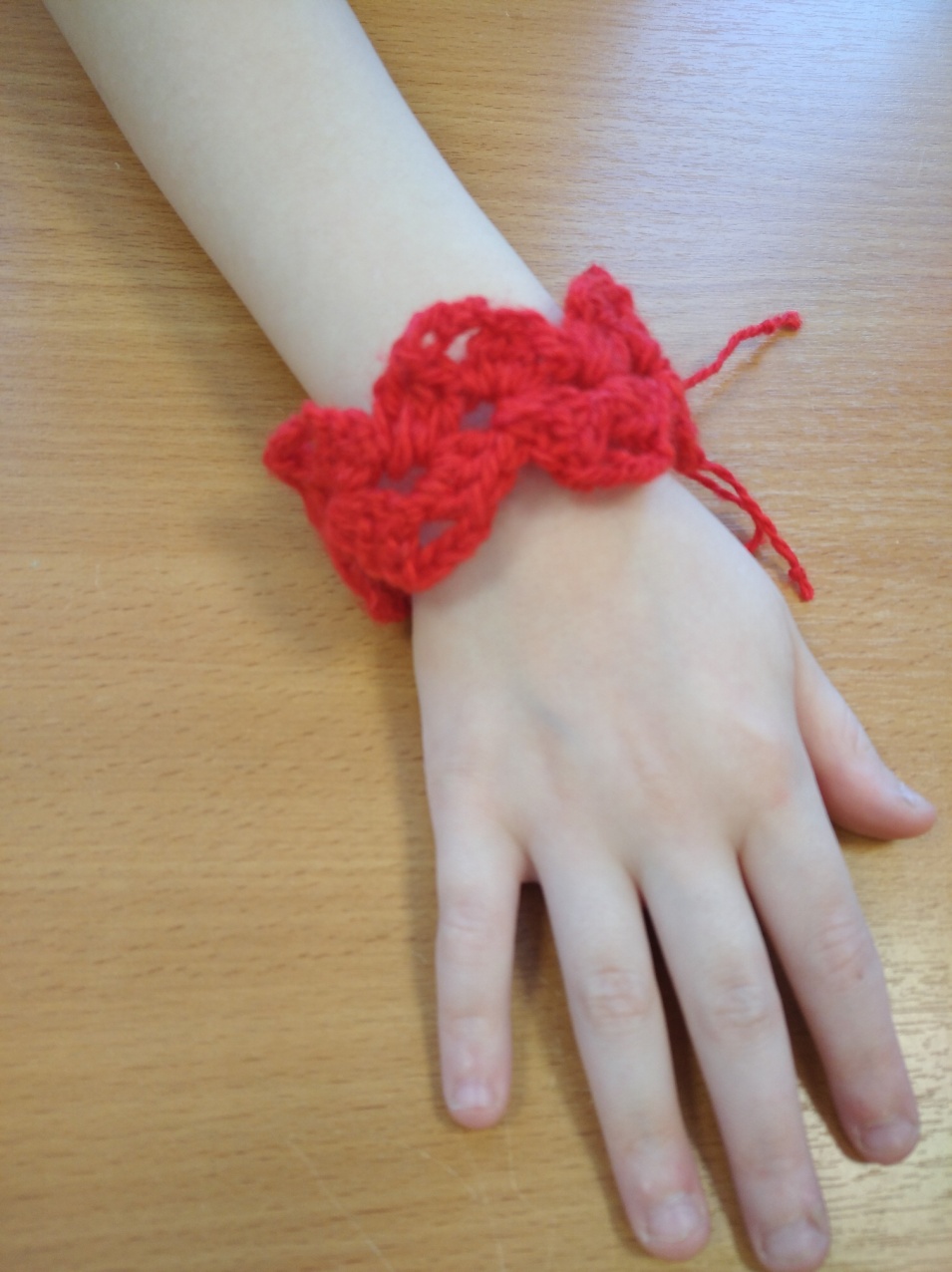 Кружок «Бисероплетение»
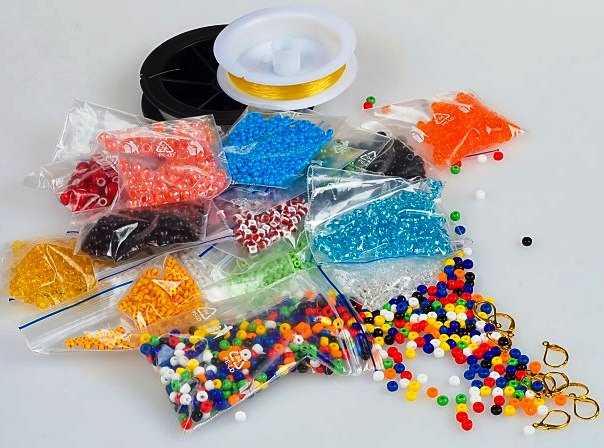 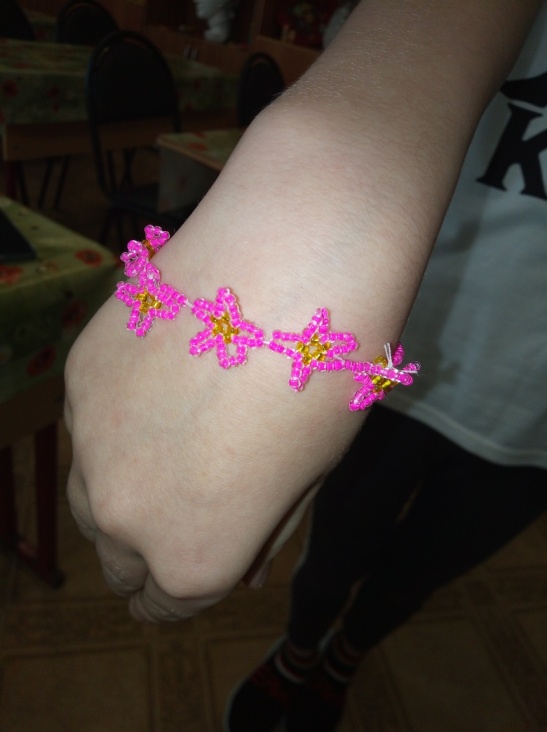 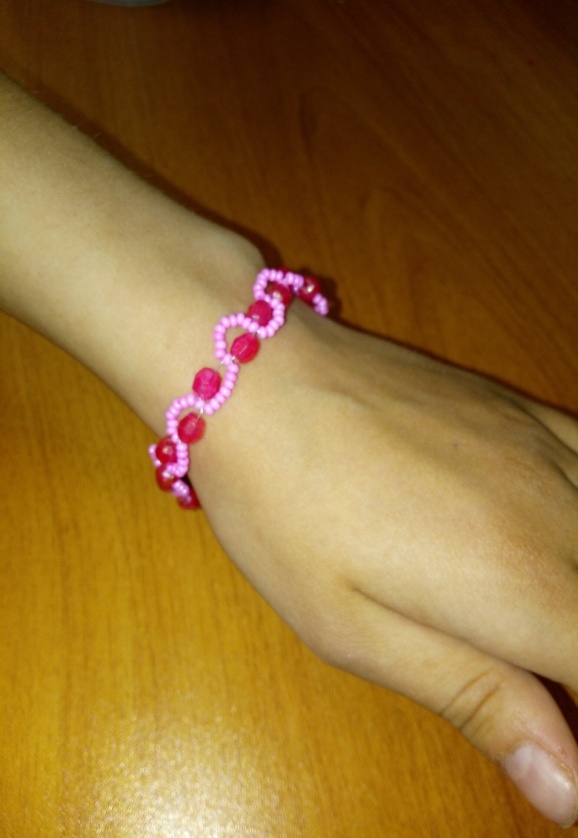 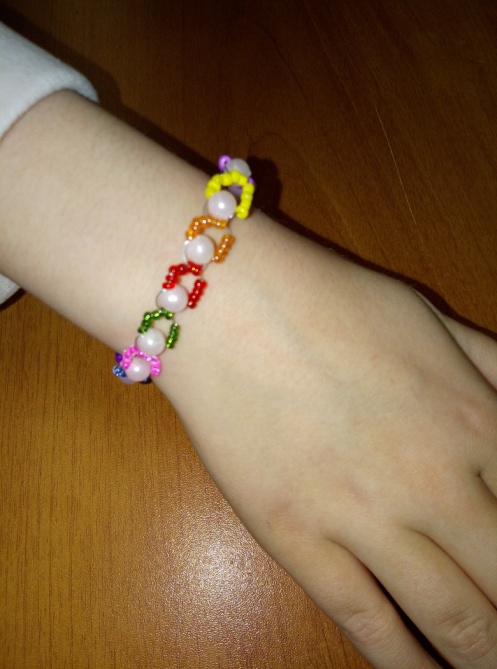 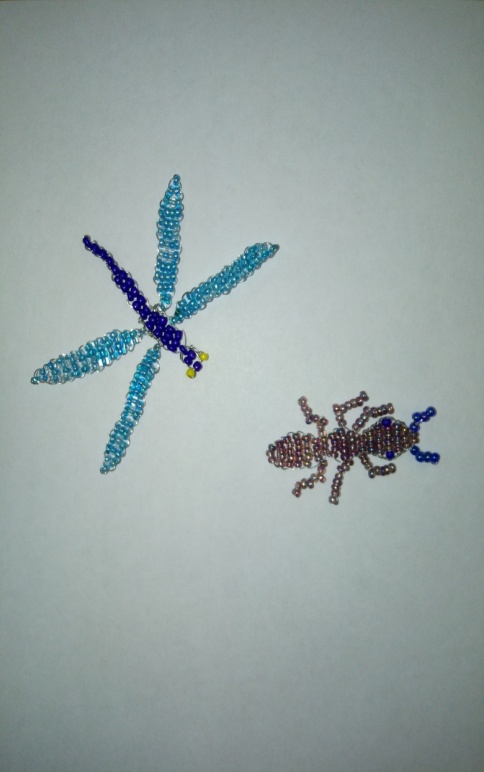 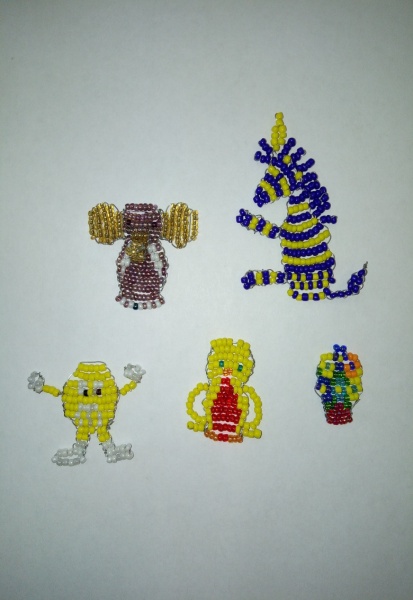 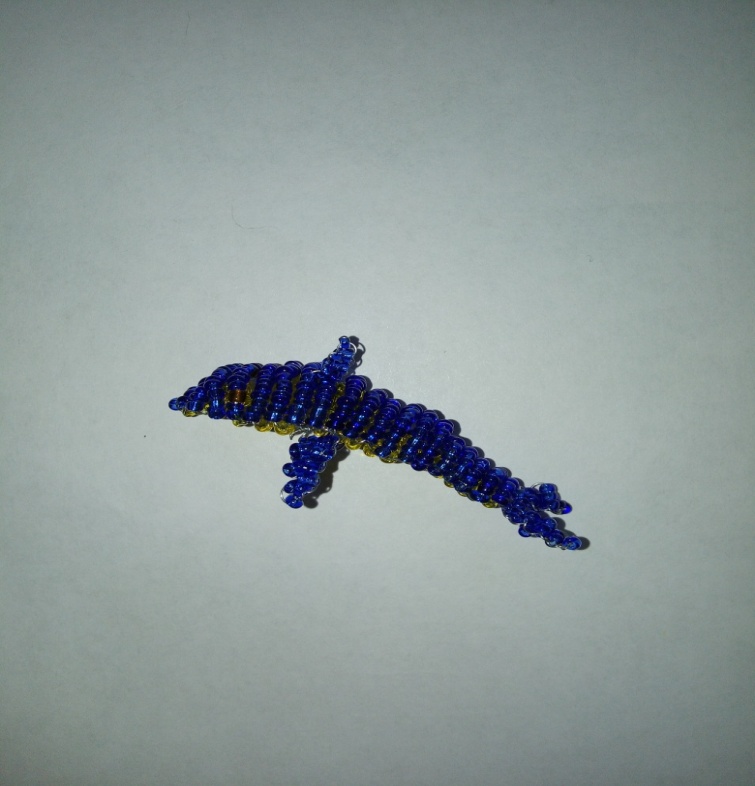 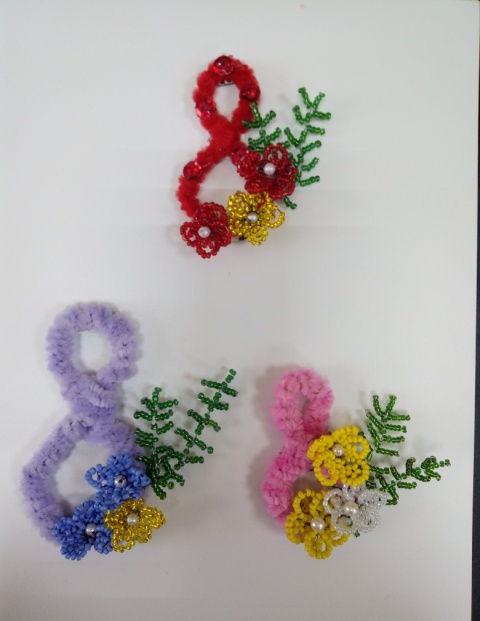 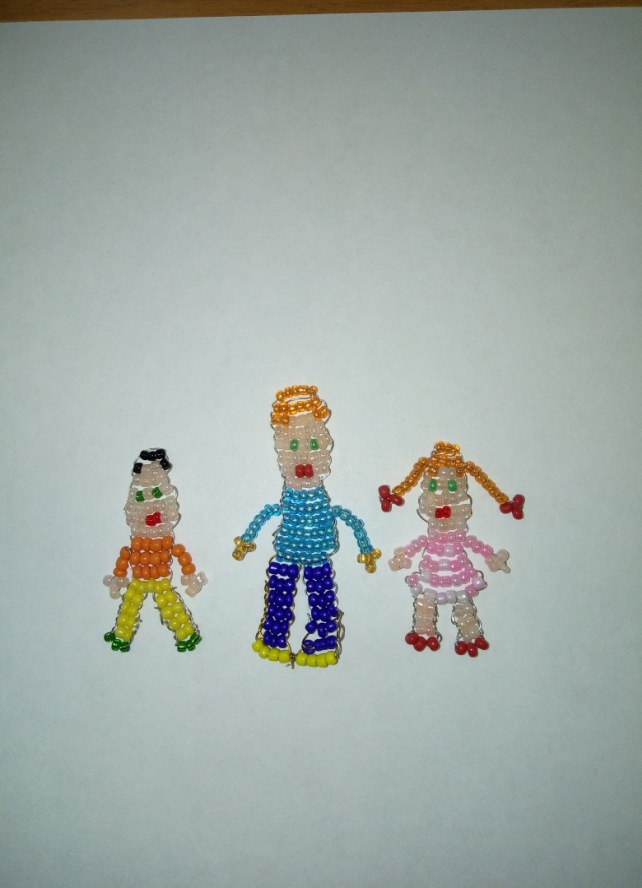 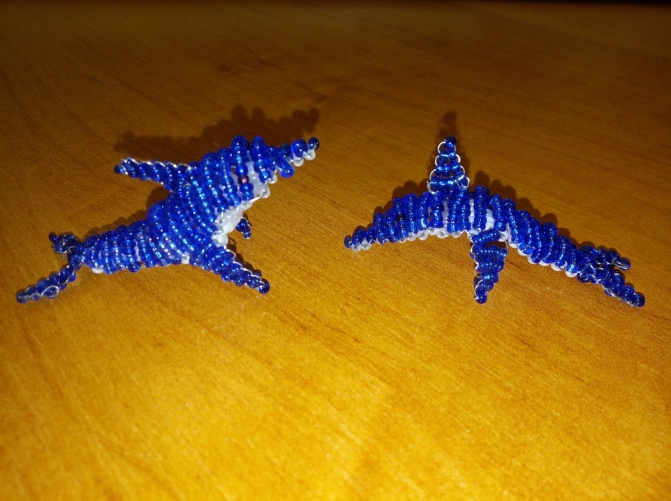 Кружок «Бисероплетение»
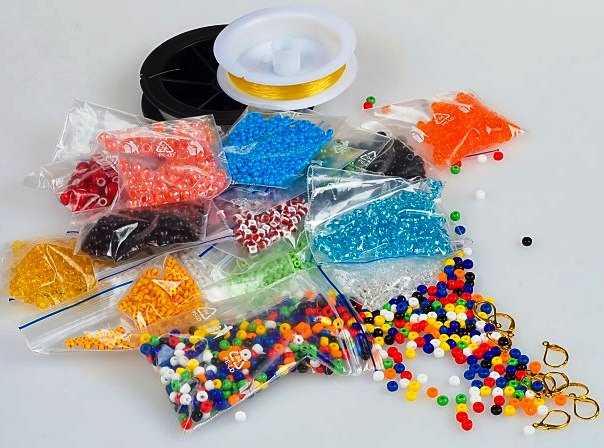 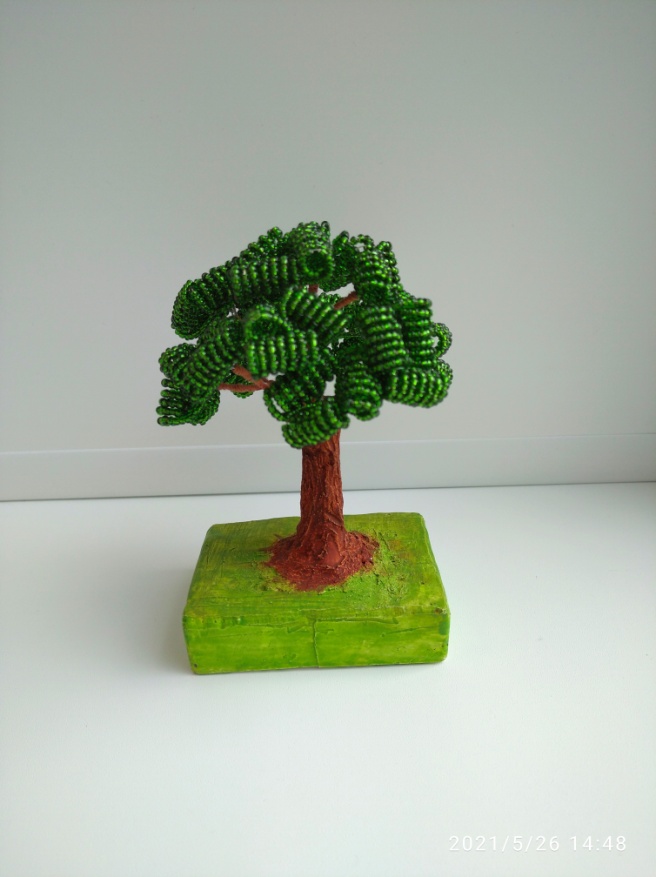 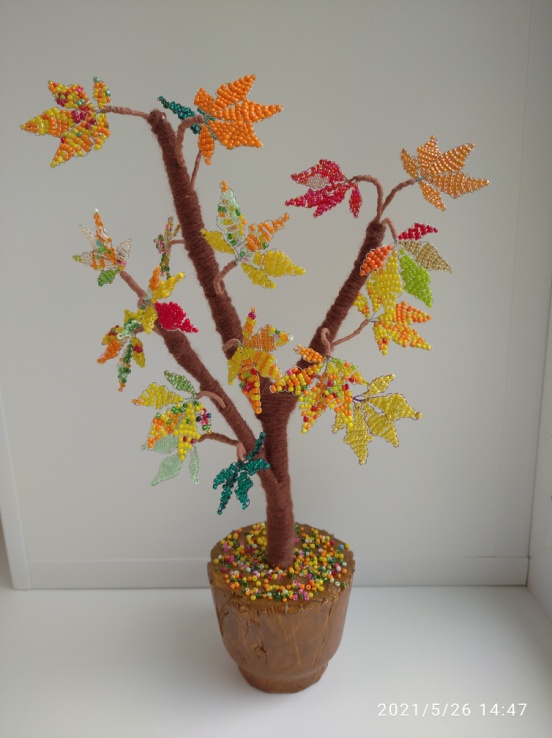 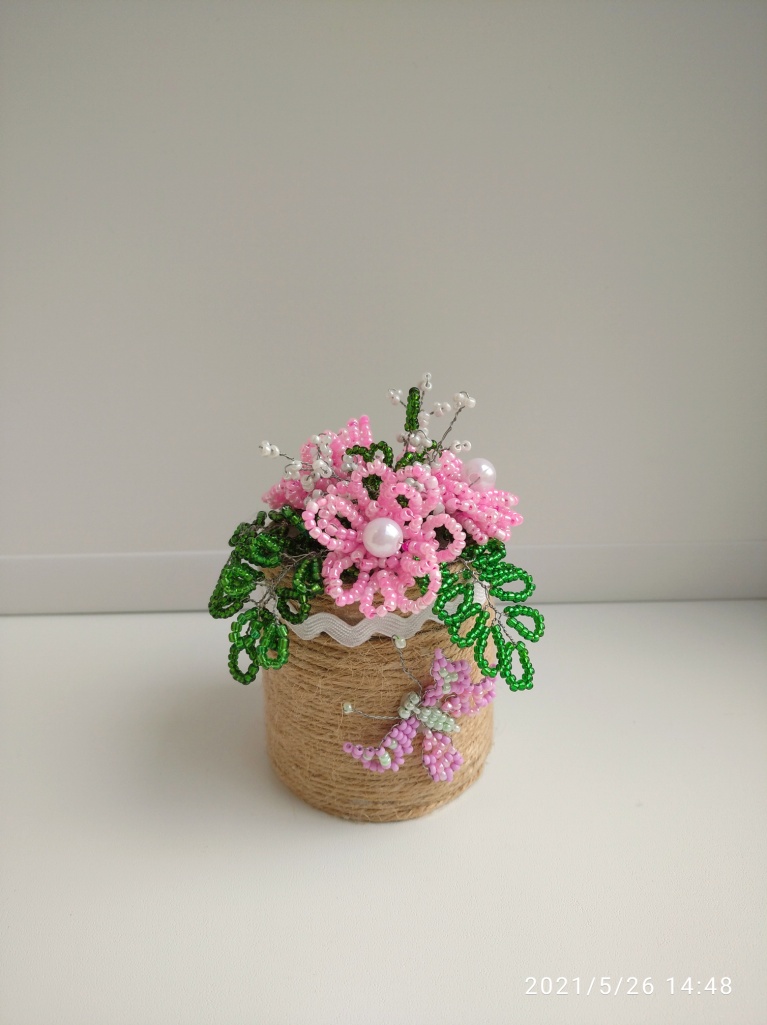 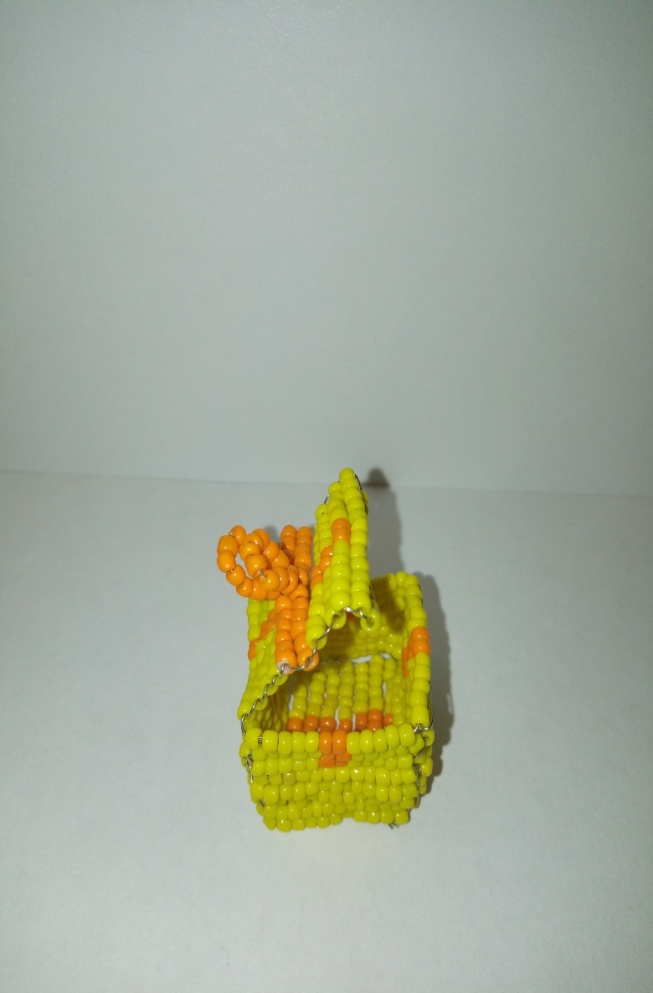 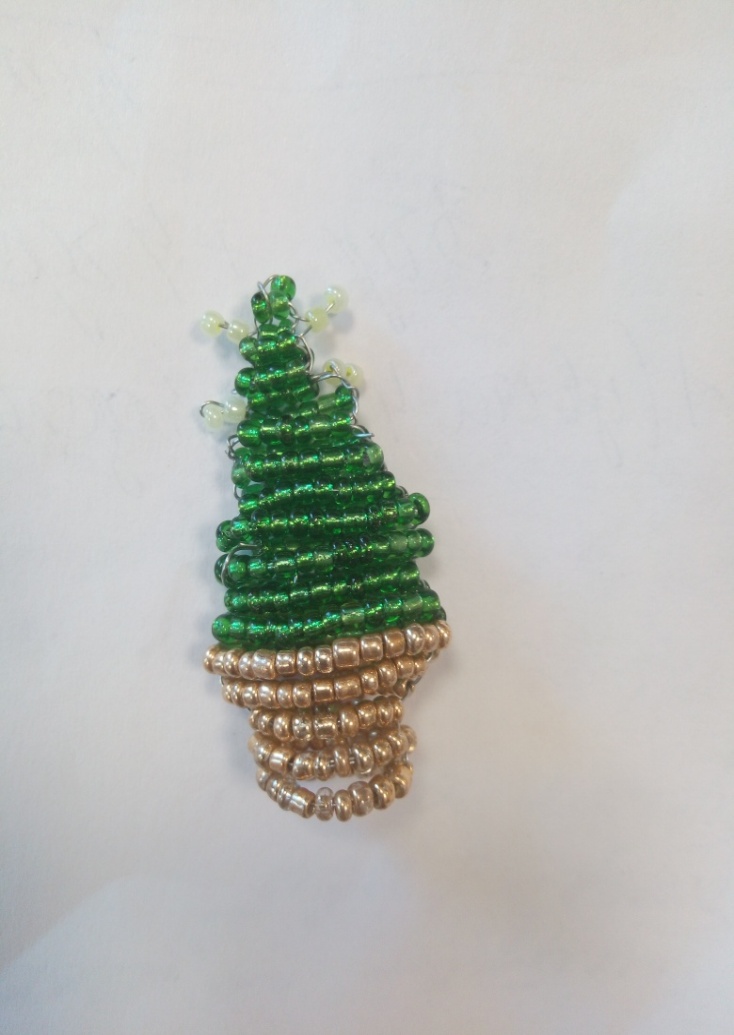 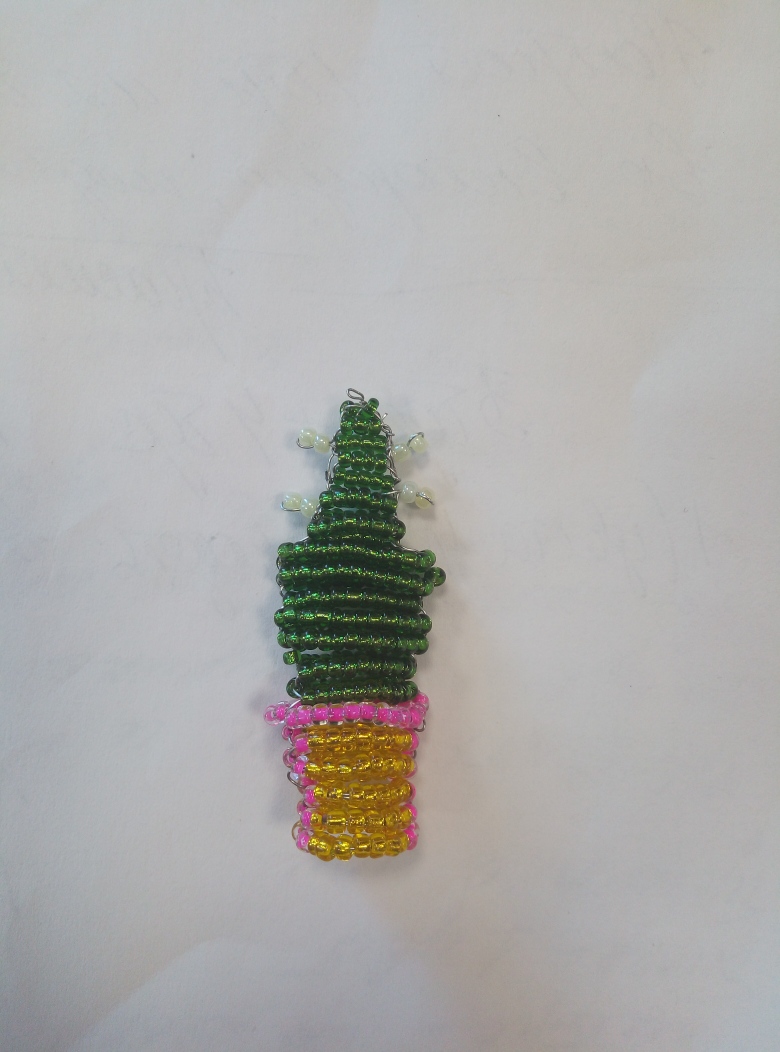 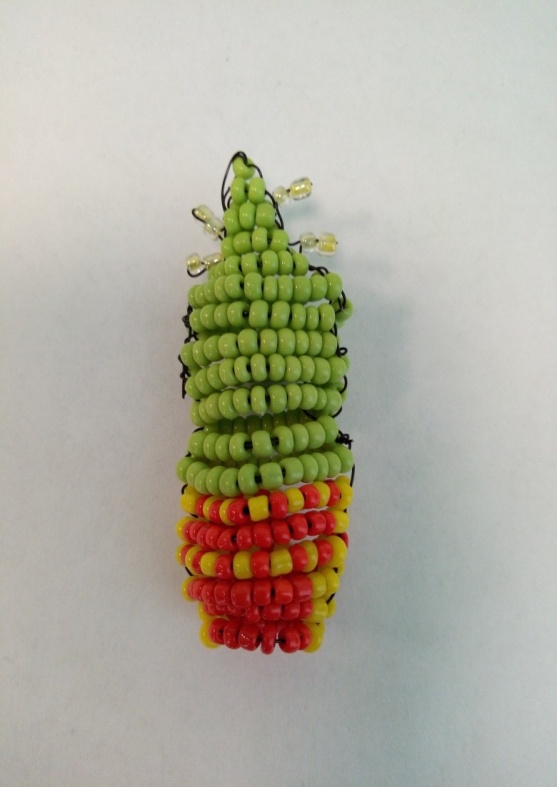 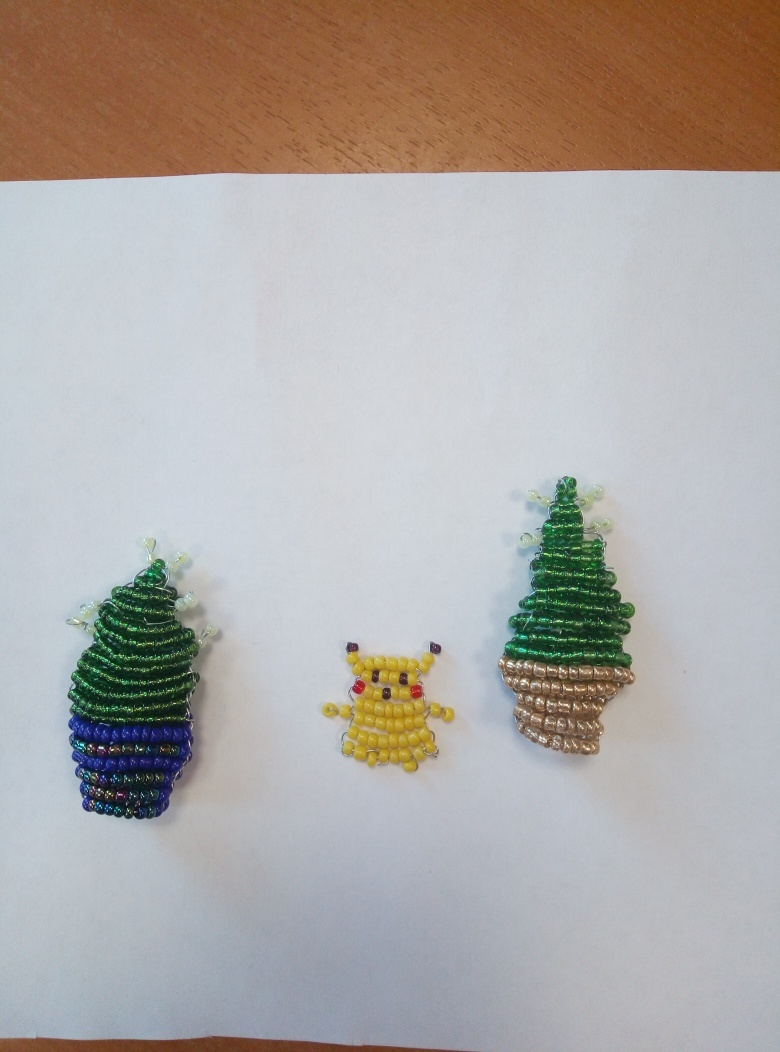 Кружок «Бисероплетение»
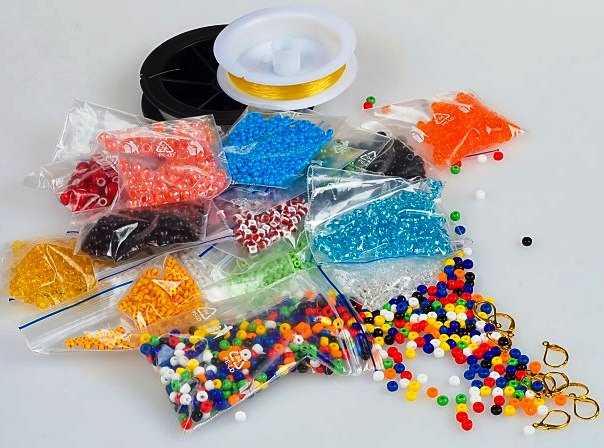 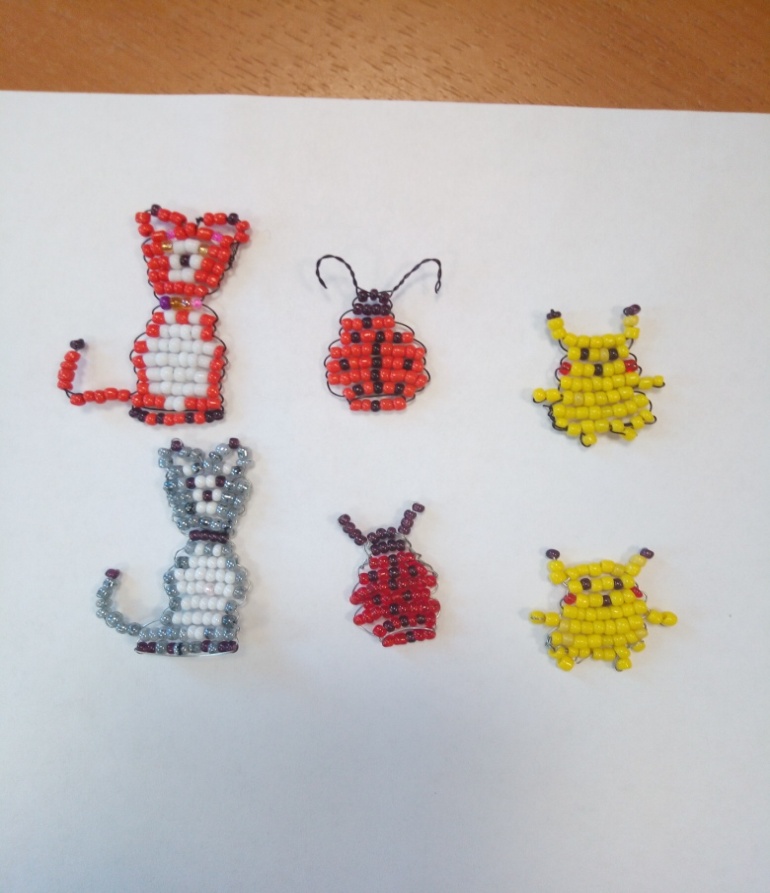 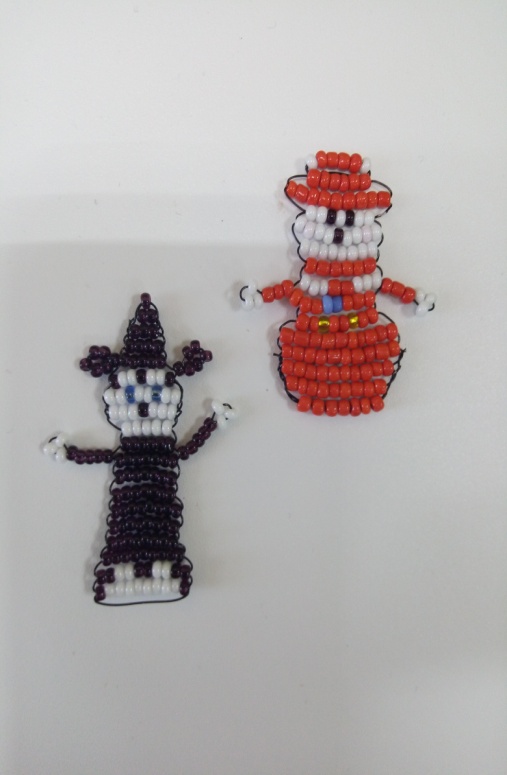 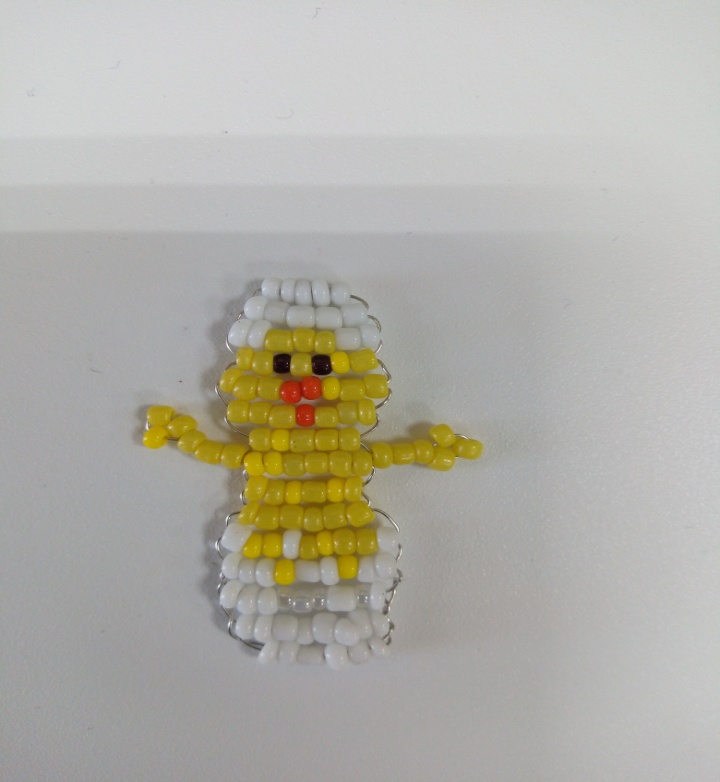 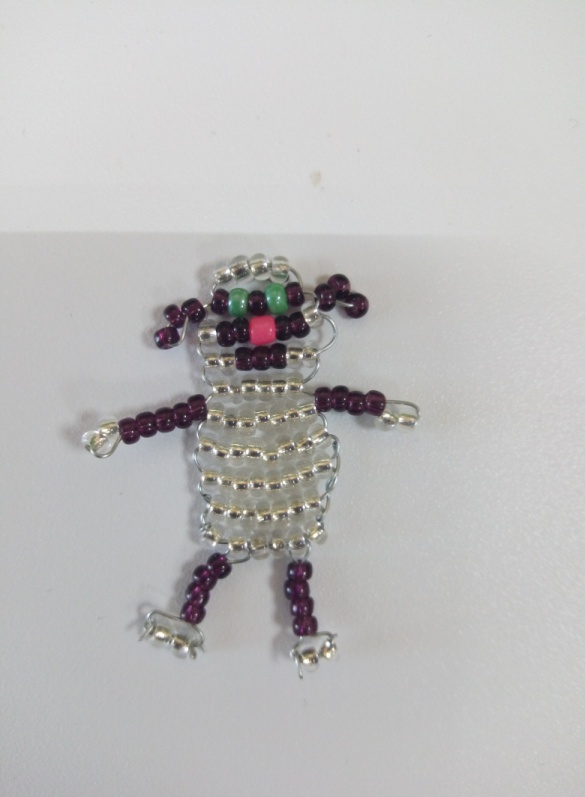 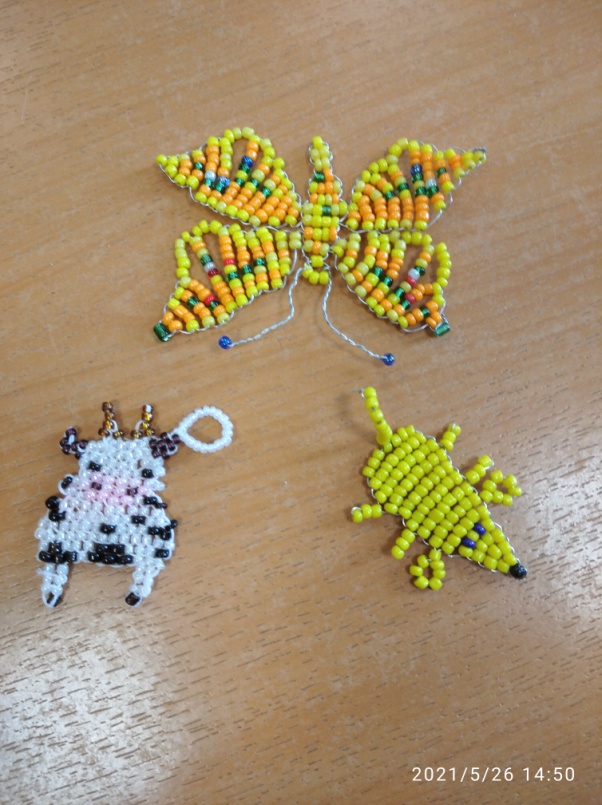 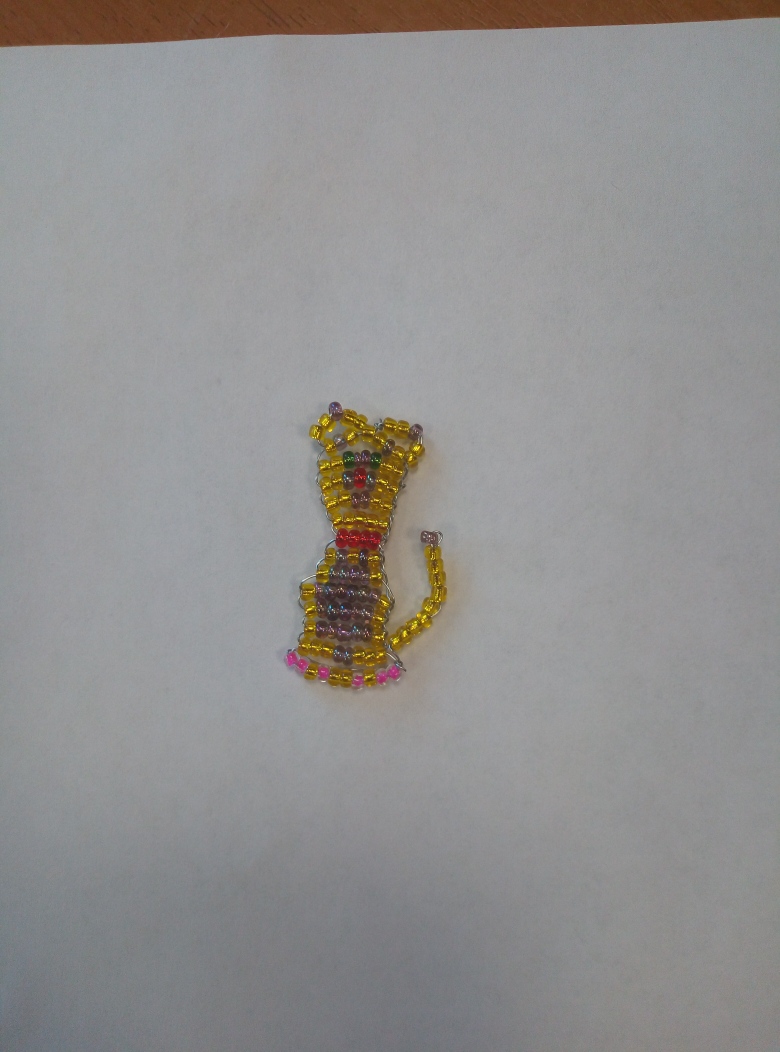 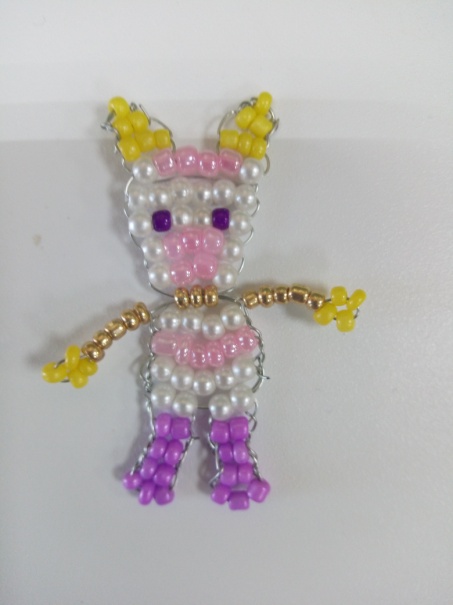 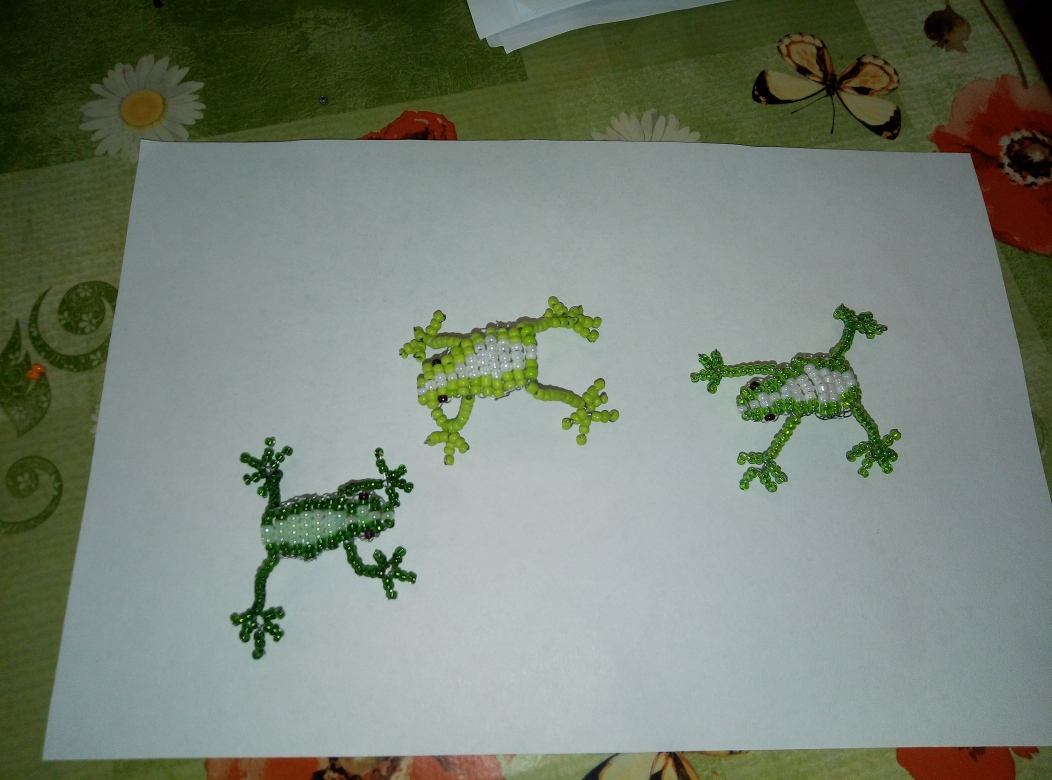 Кружок «Умелые руки»
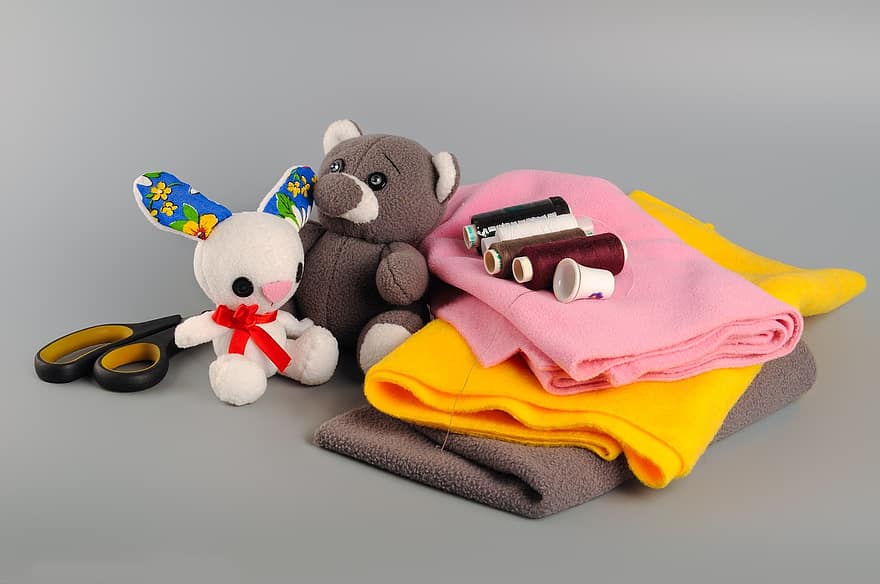 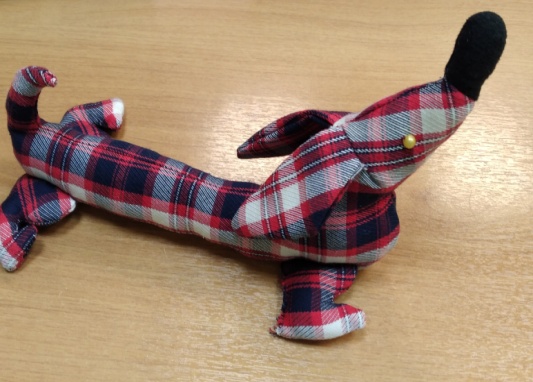 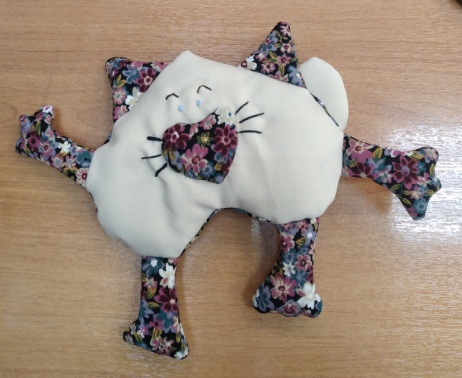 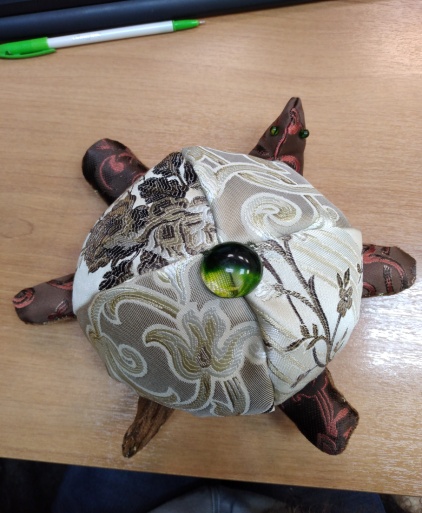 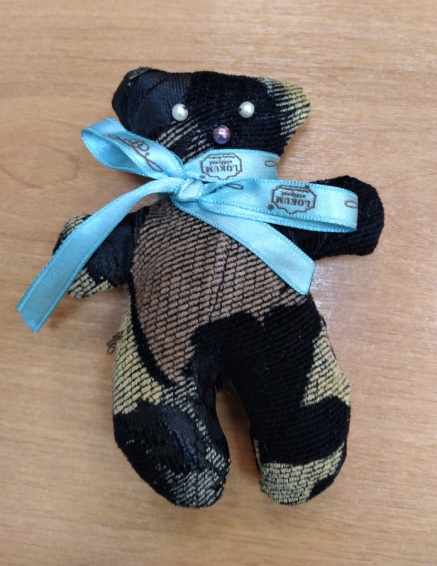 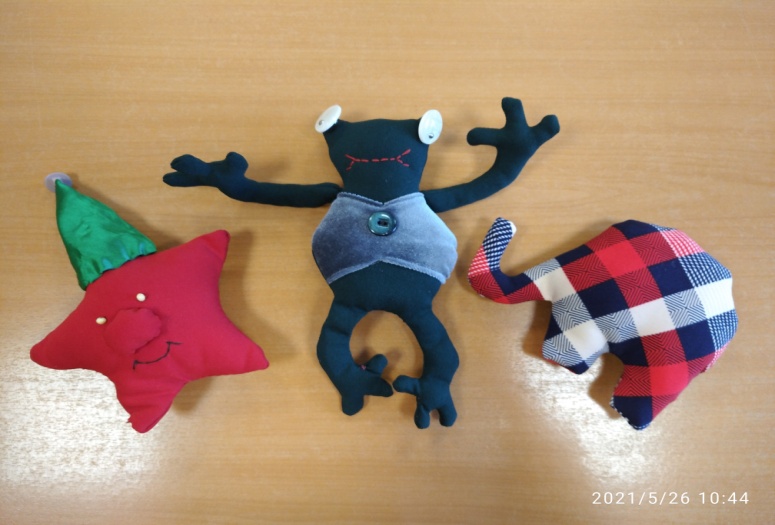 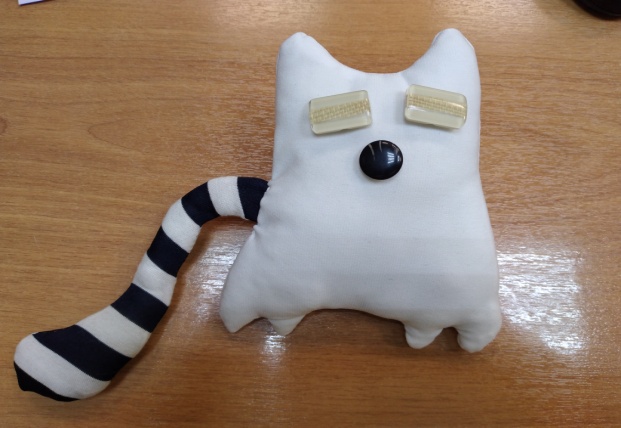 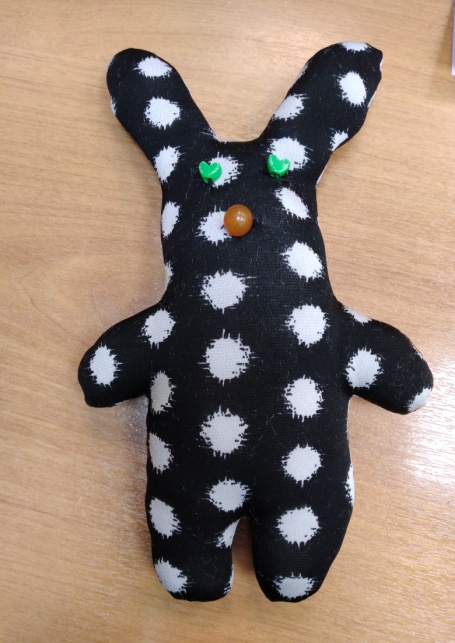 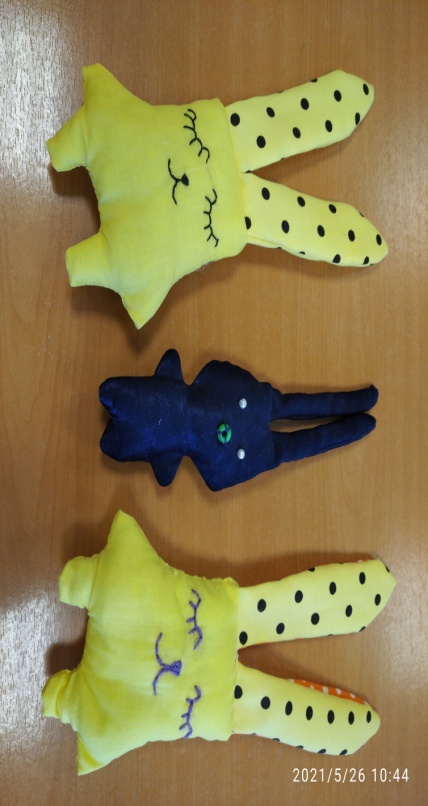 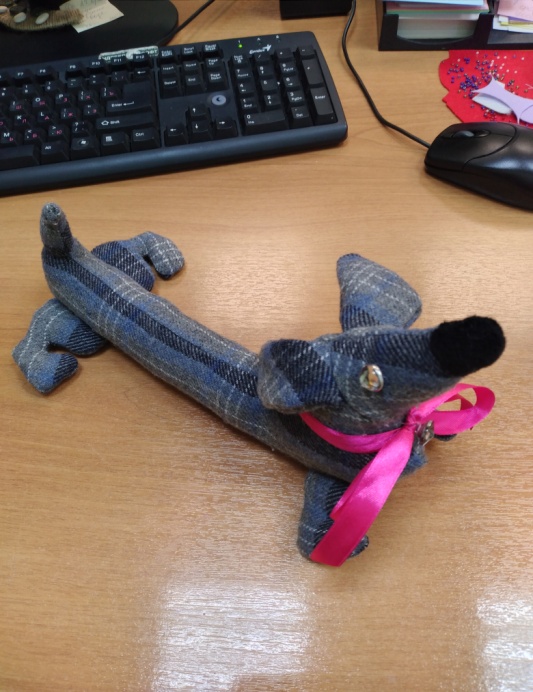 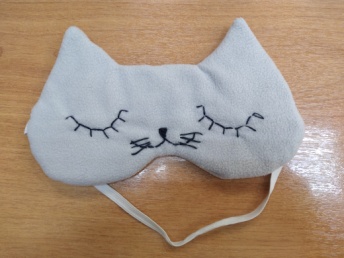 Кружок «Умелые руки»
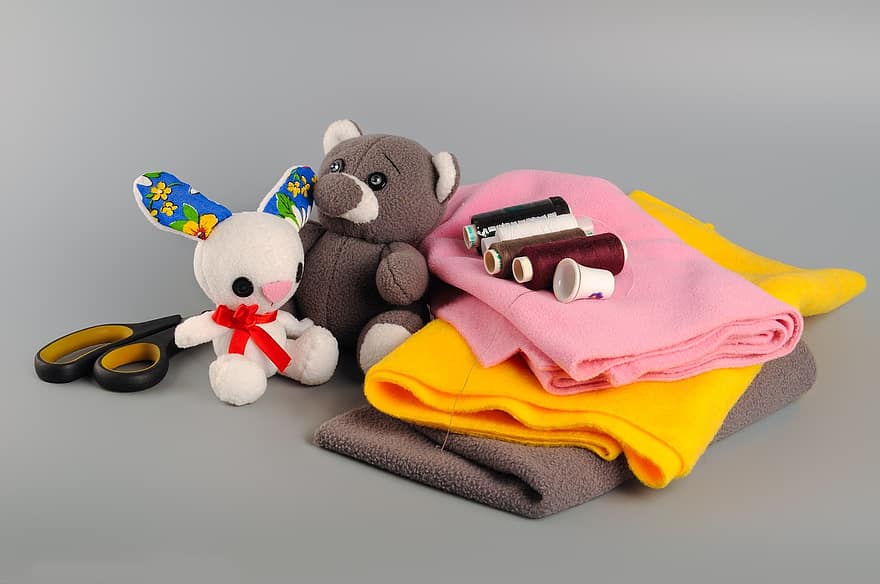 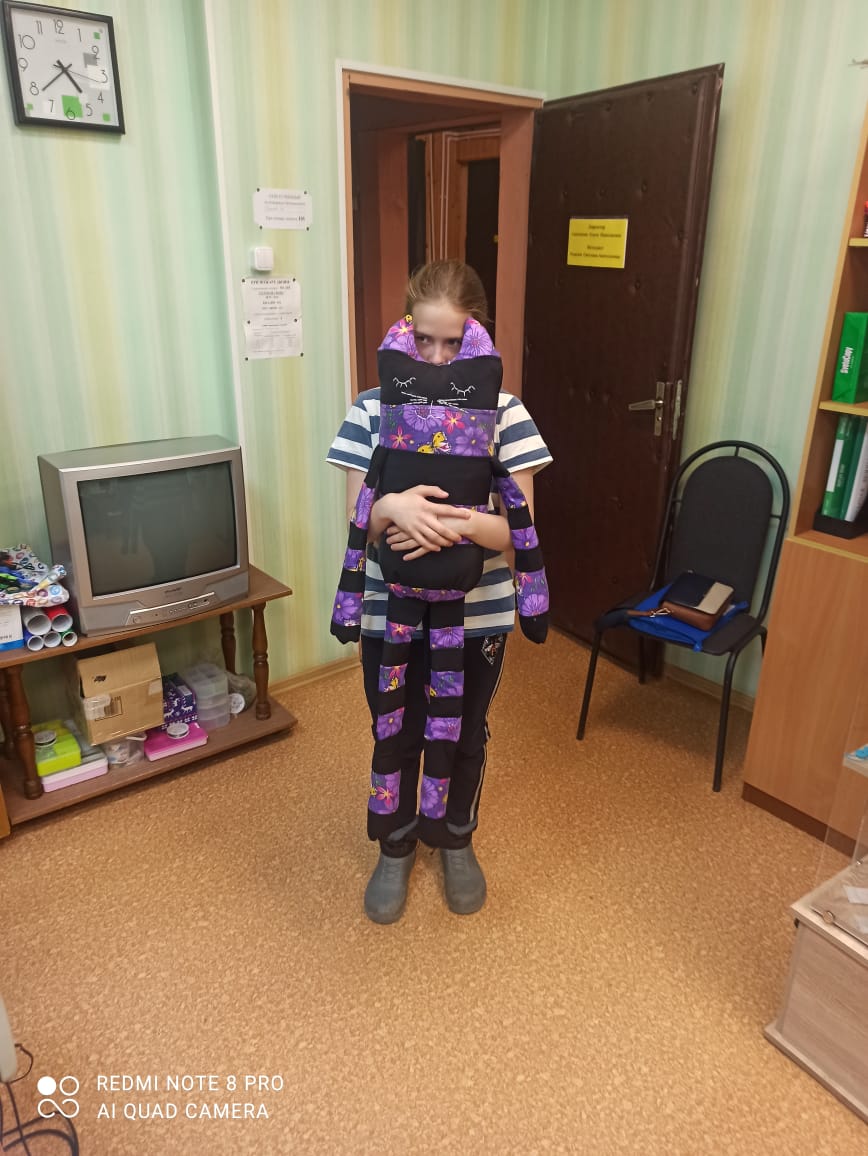 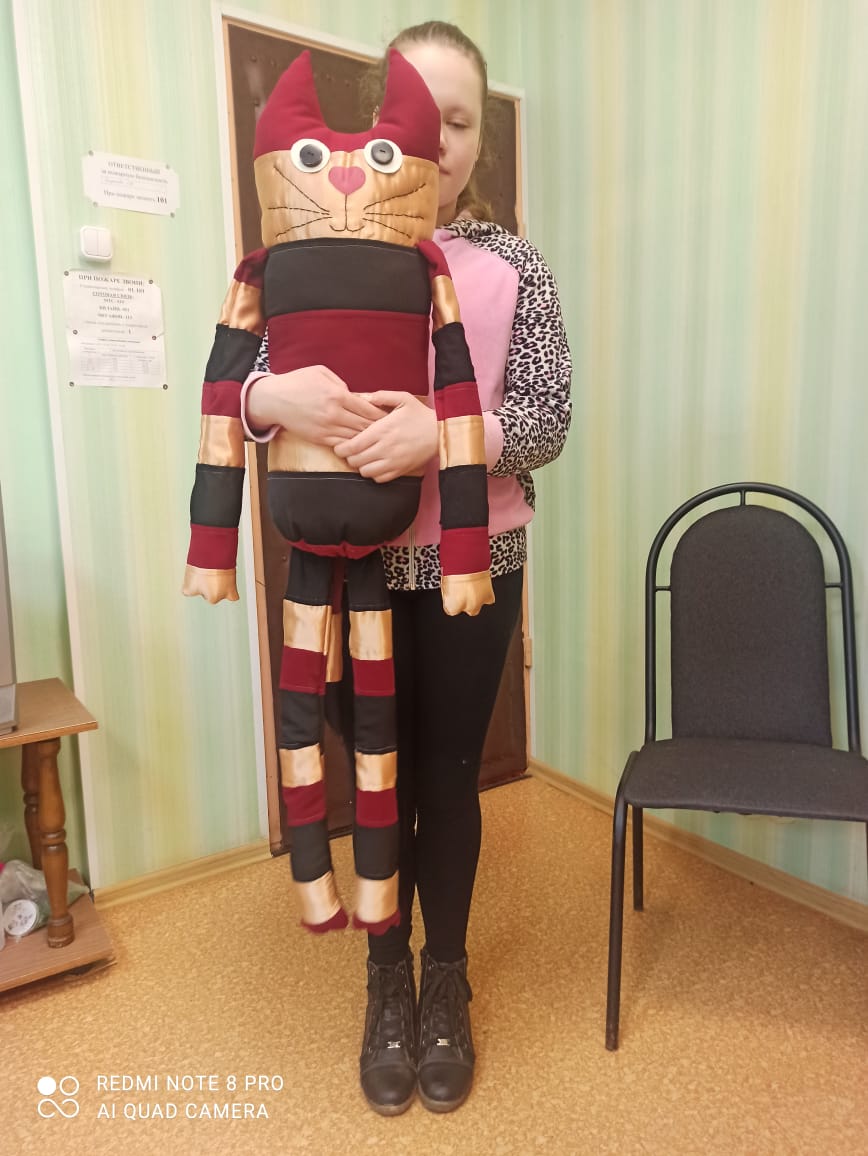 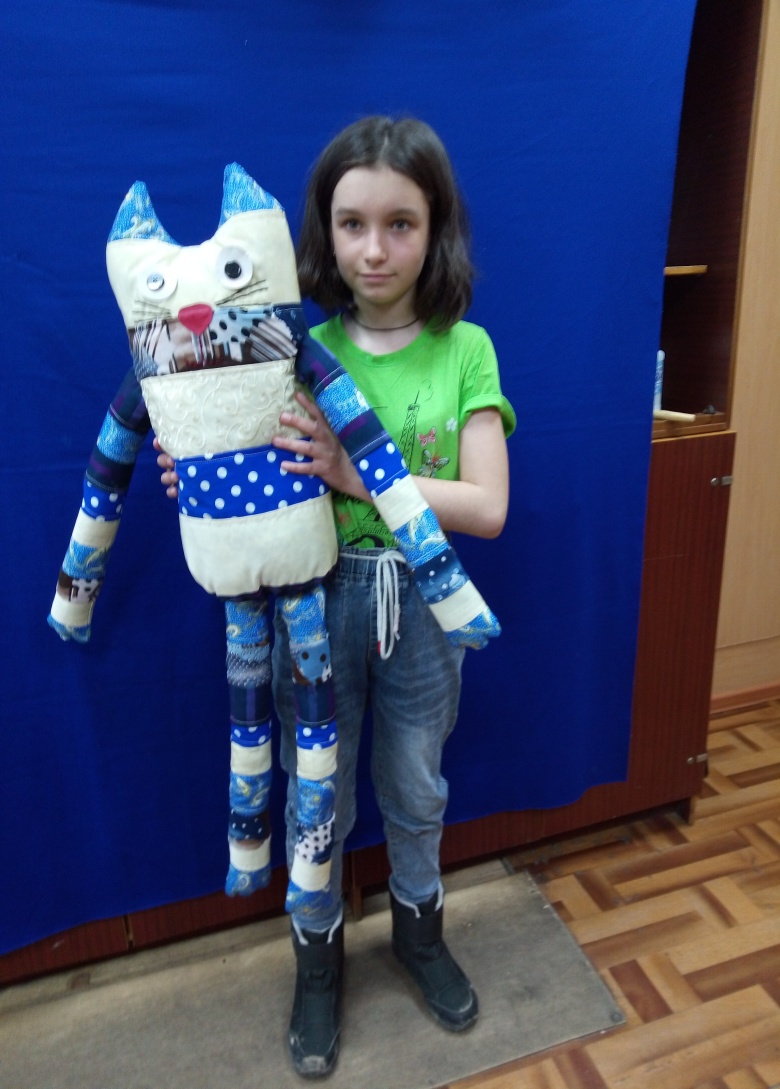 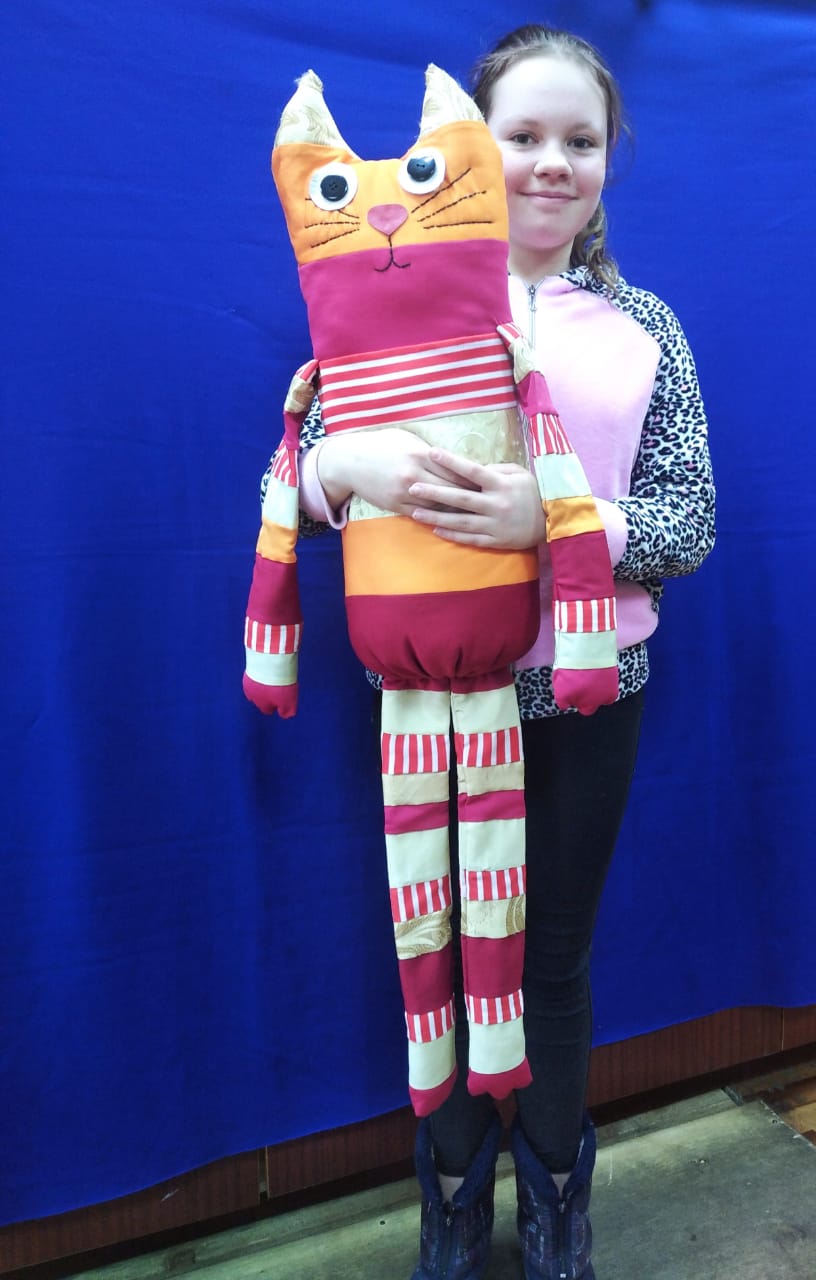 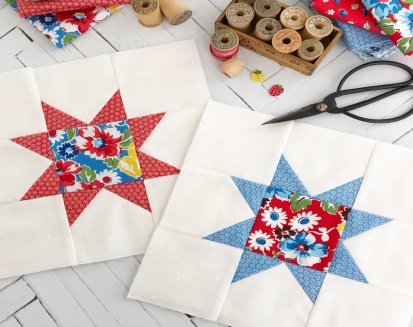 Кружок «Лоскутное шитье»
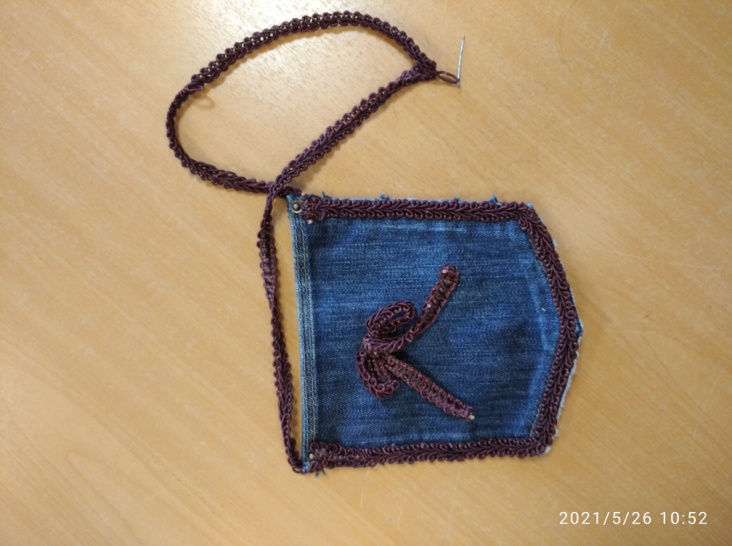 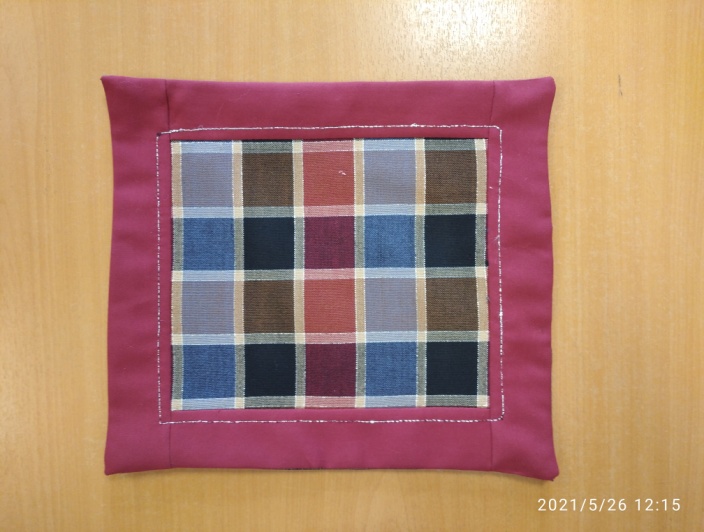 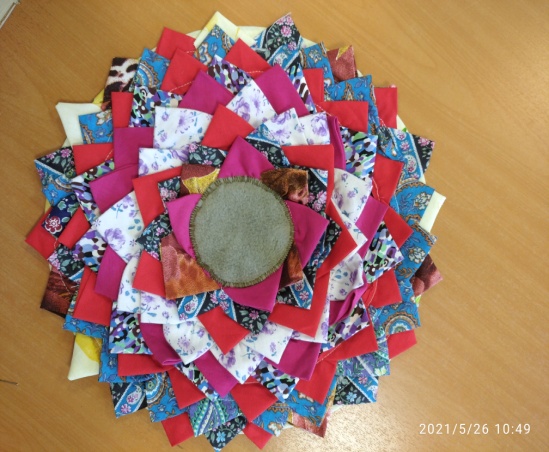 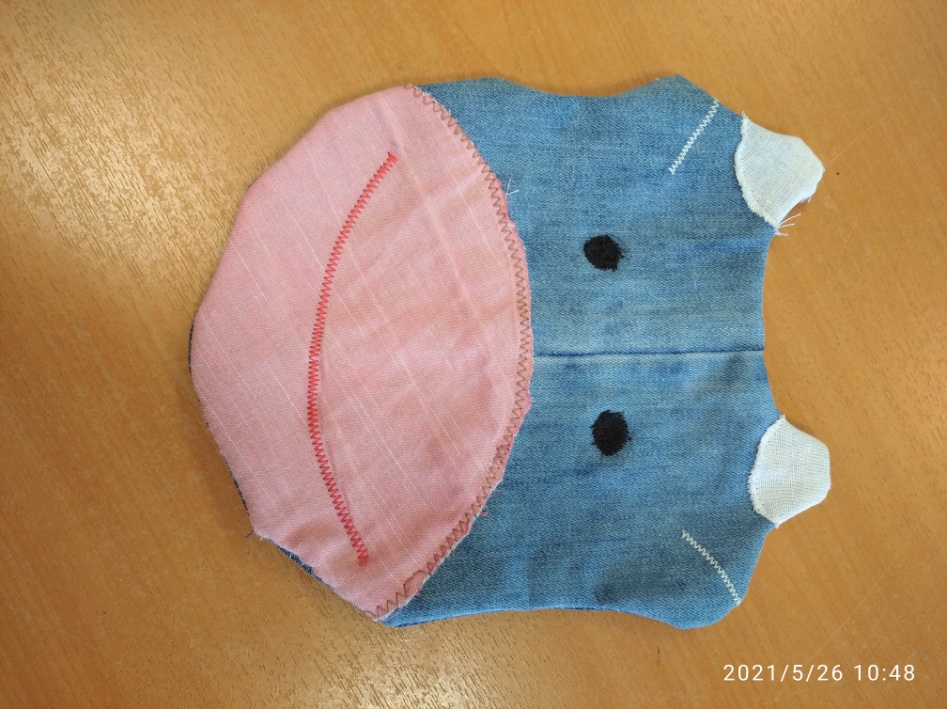 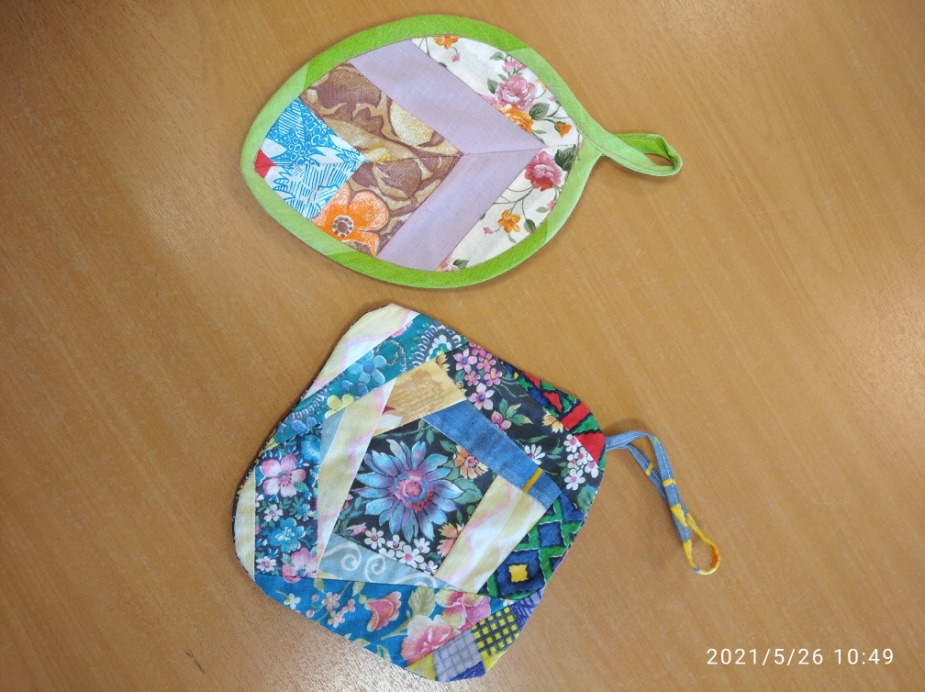 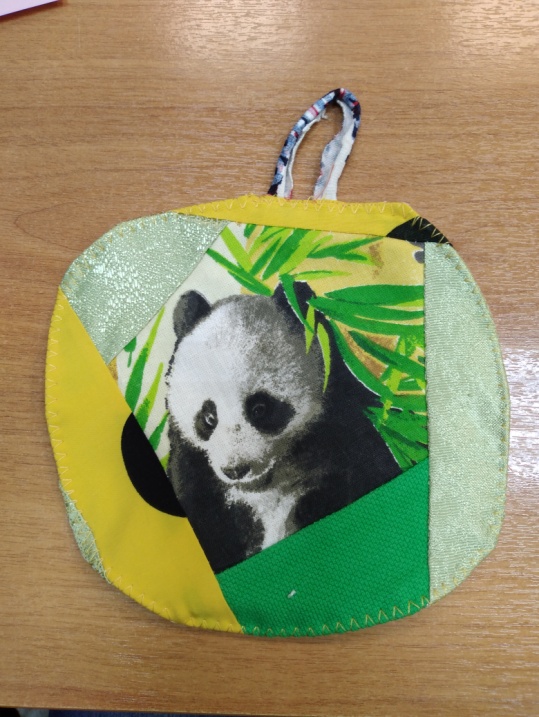 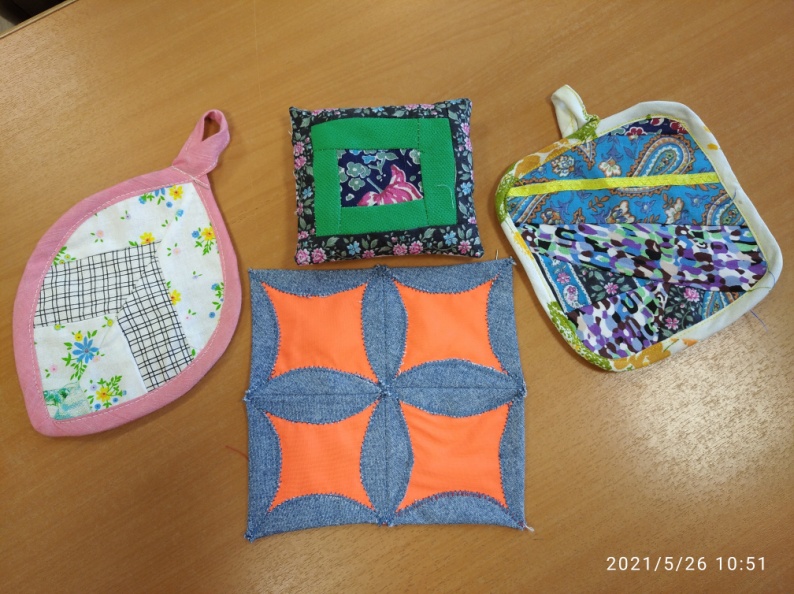 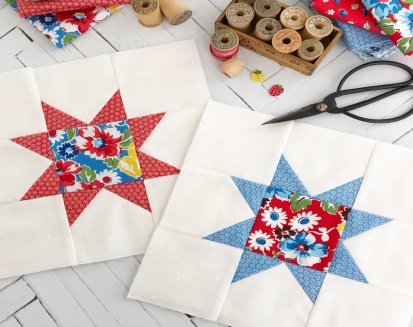 Кружок «Лоскутное шитье»
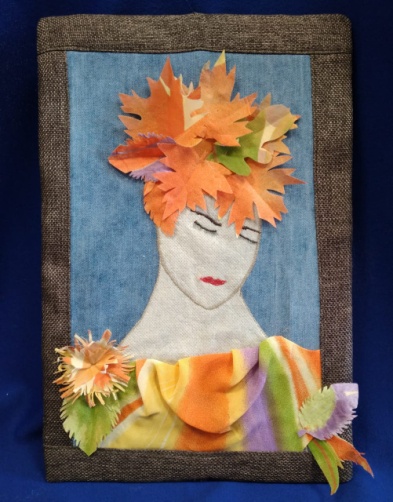 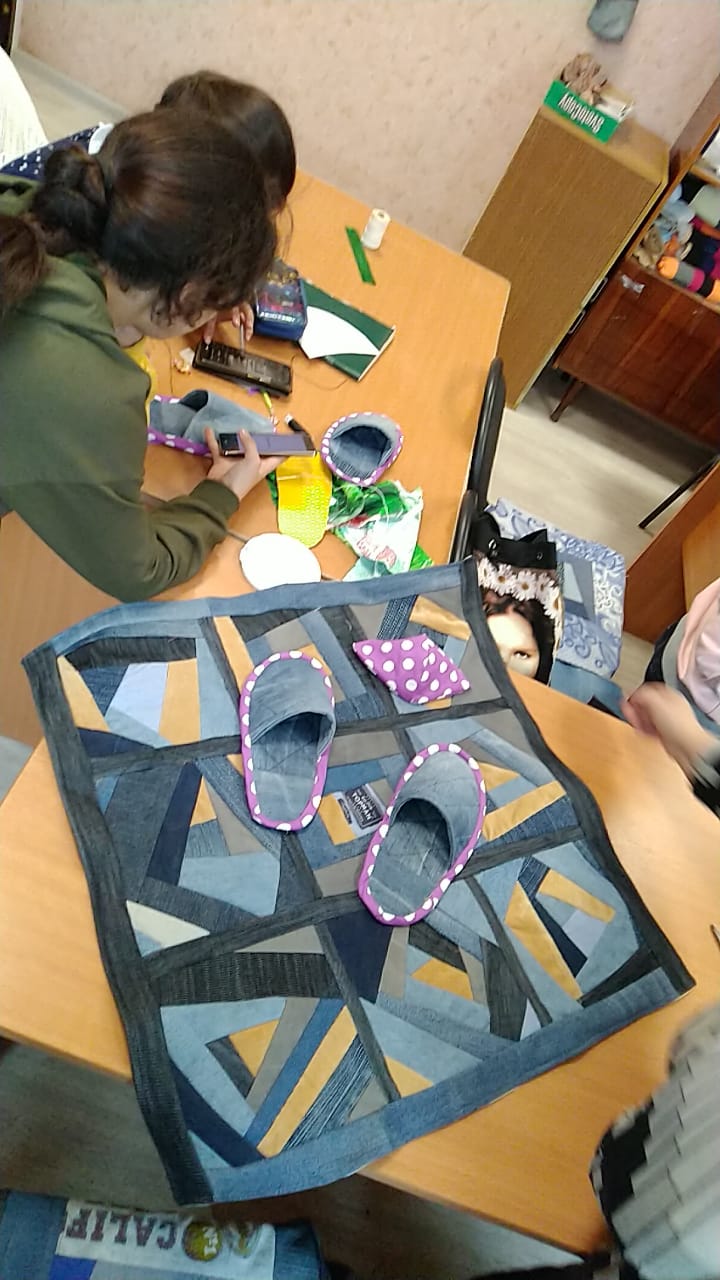 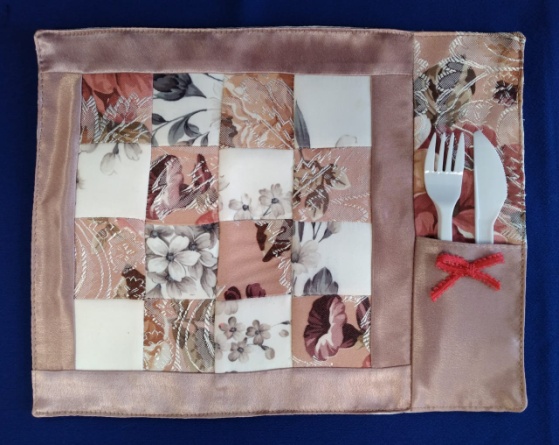 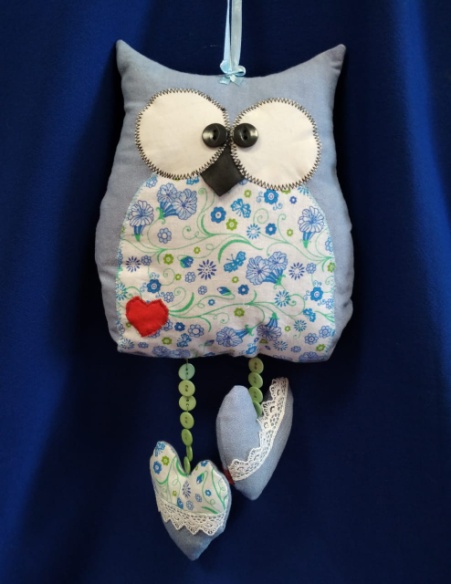 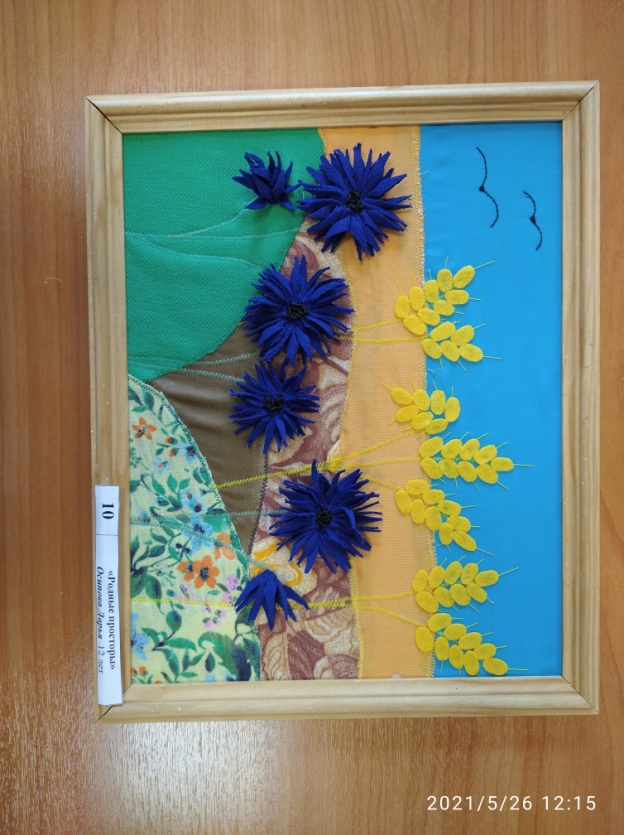 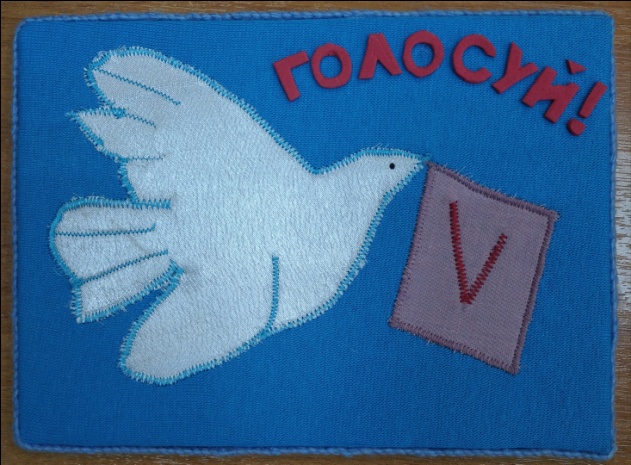 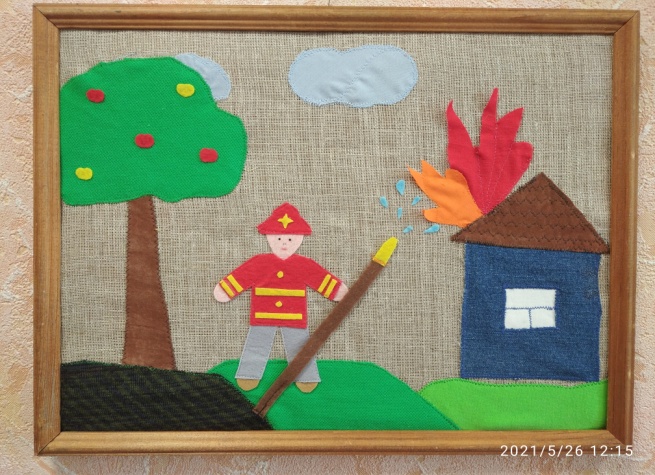 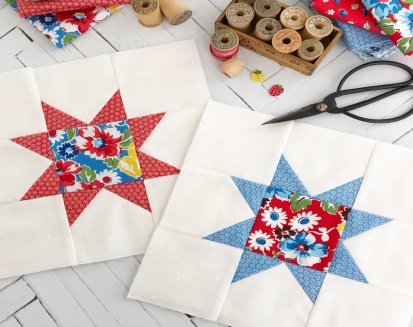 Кружок «Лоскутное шитье»
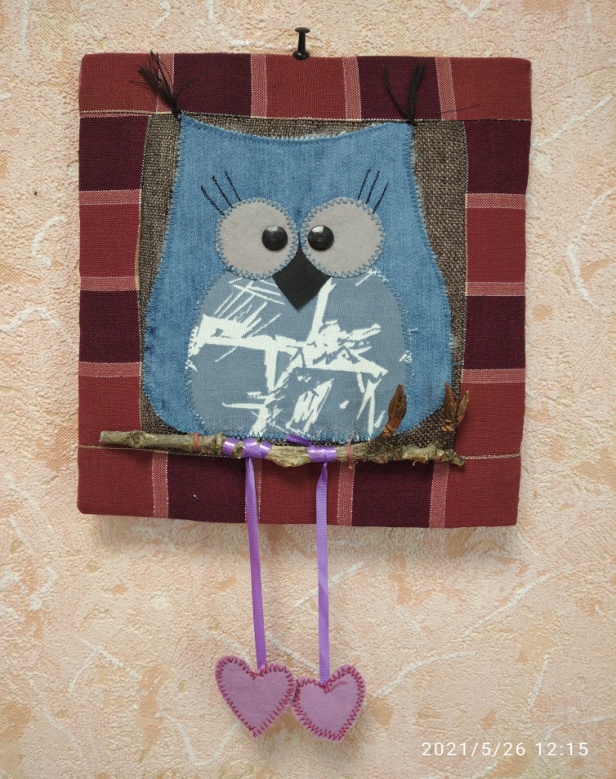 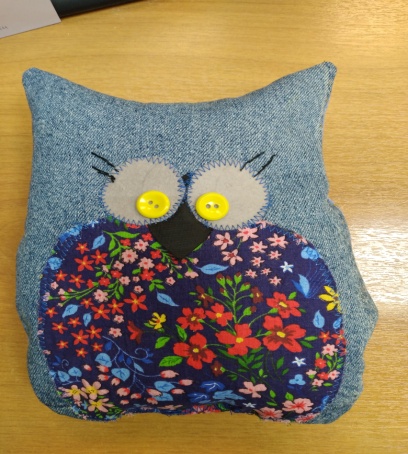 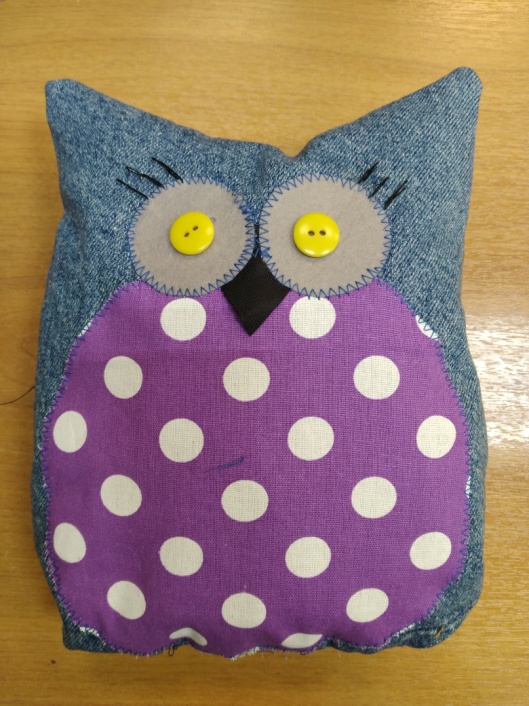 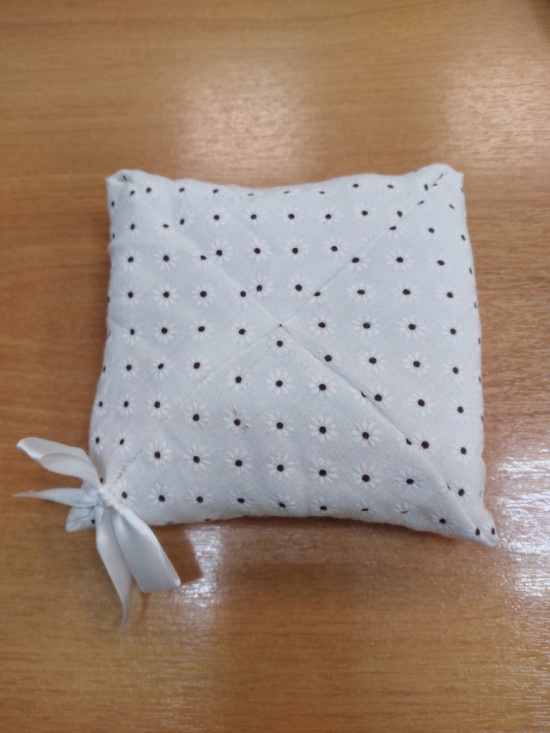 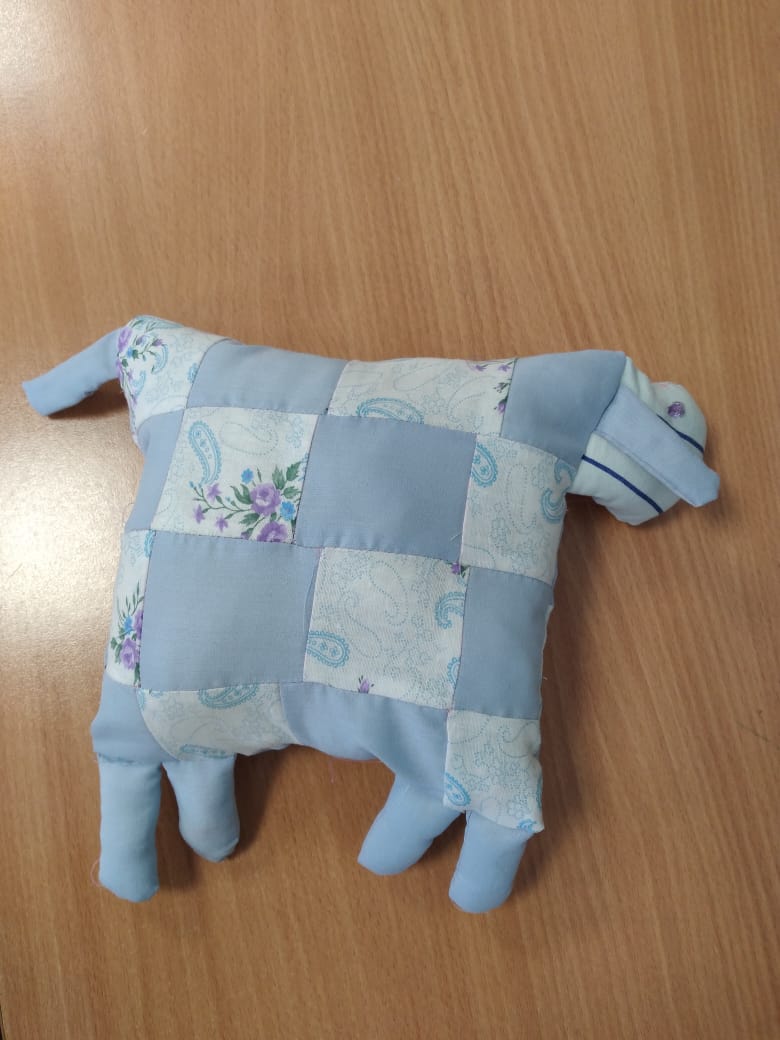 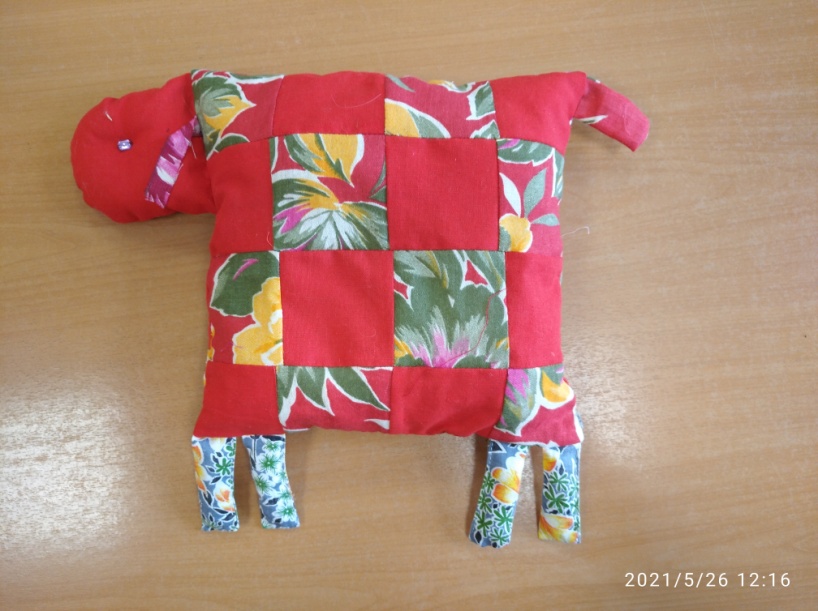 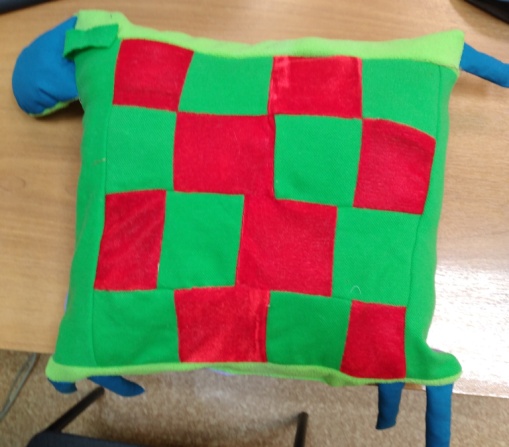 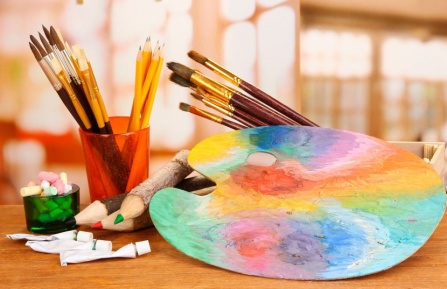 Изостудия «Акварелька»
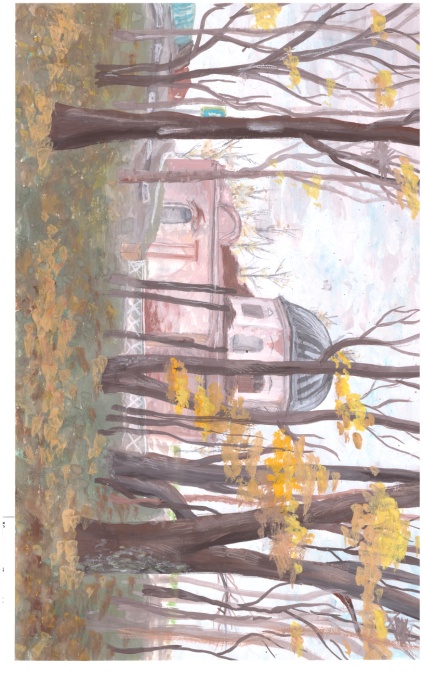 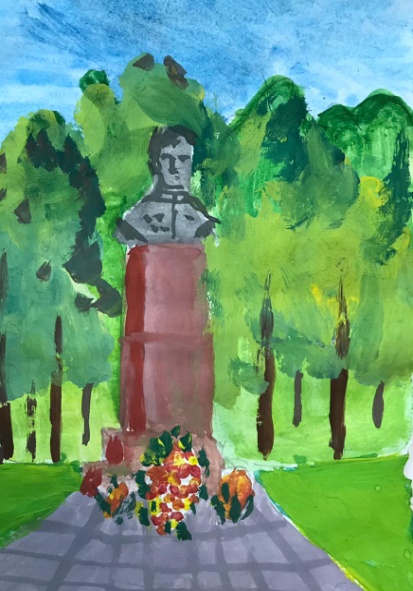 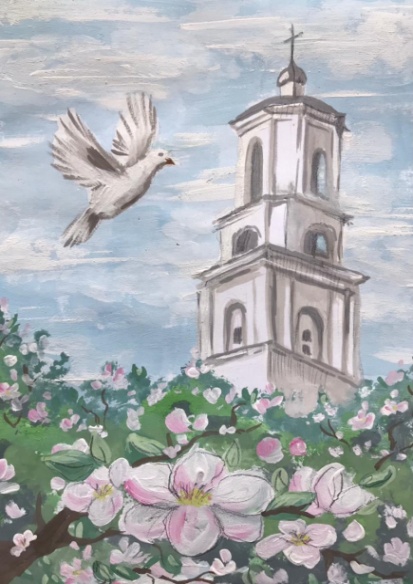 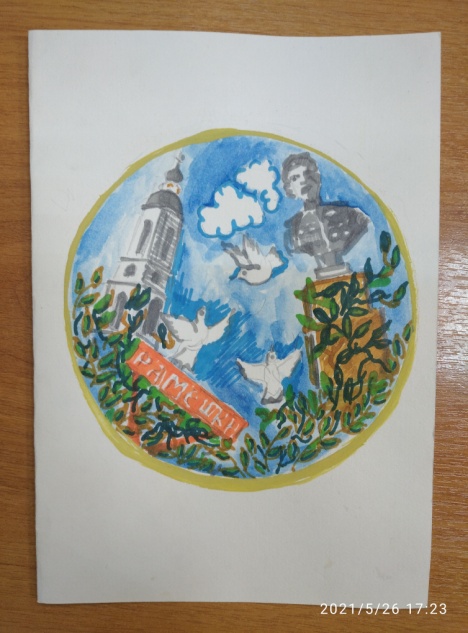 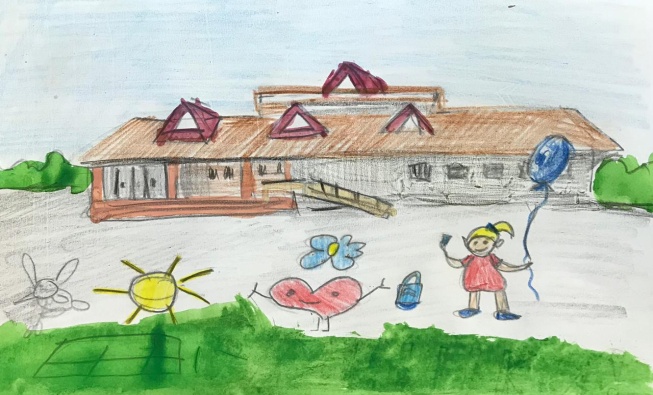 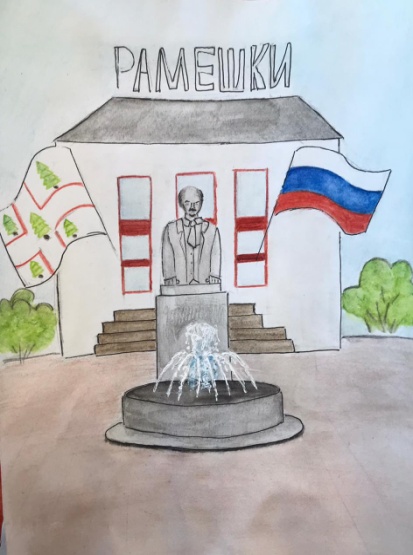 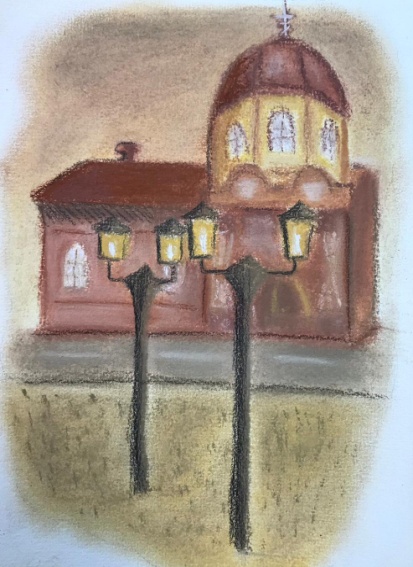 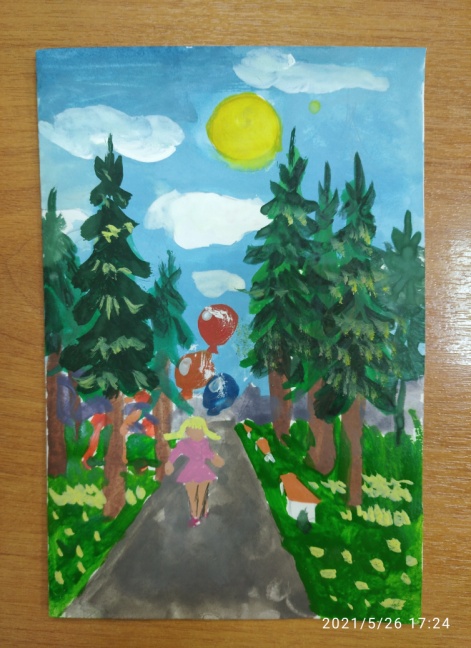 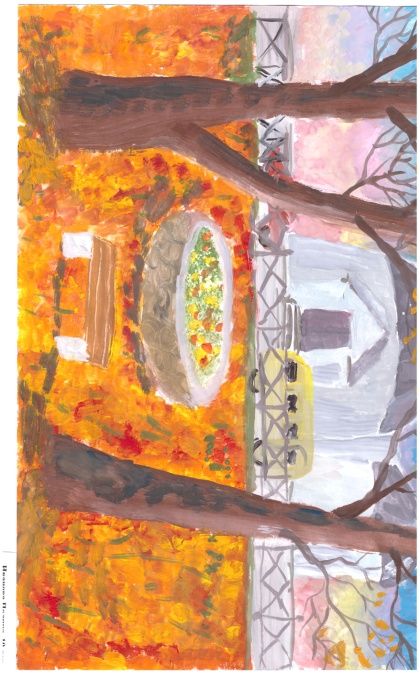 Изостудия «Акварелька»
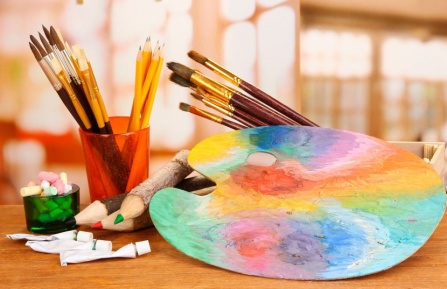 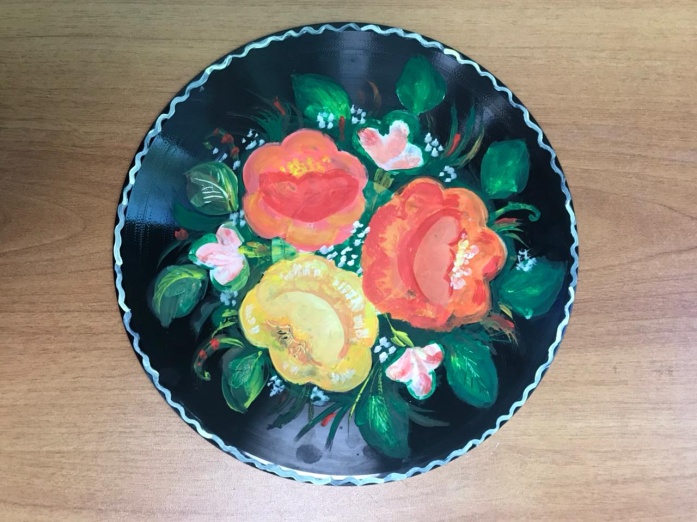 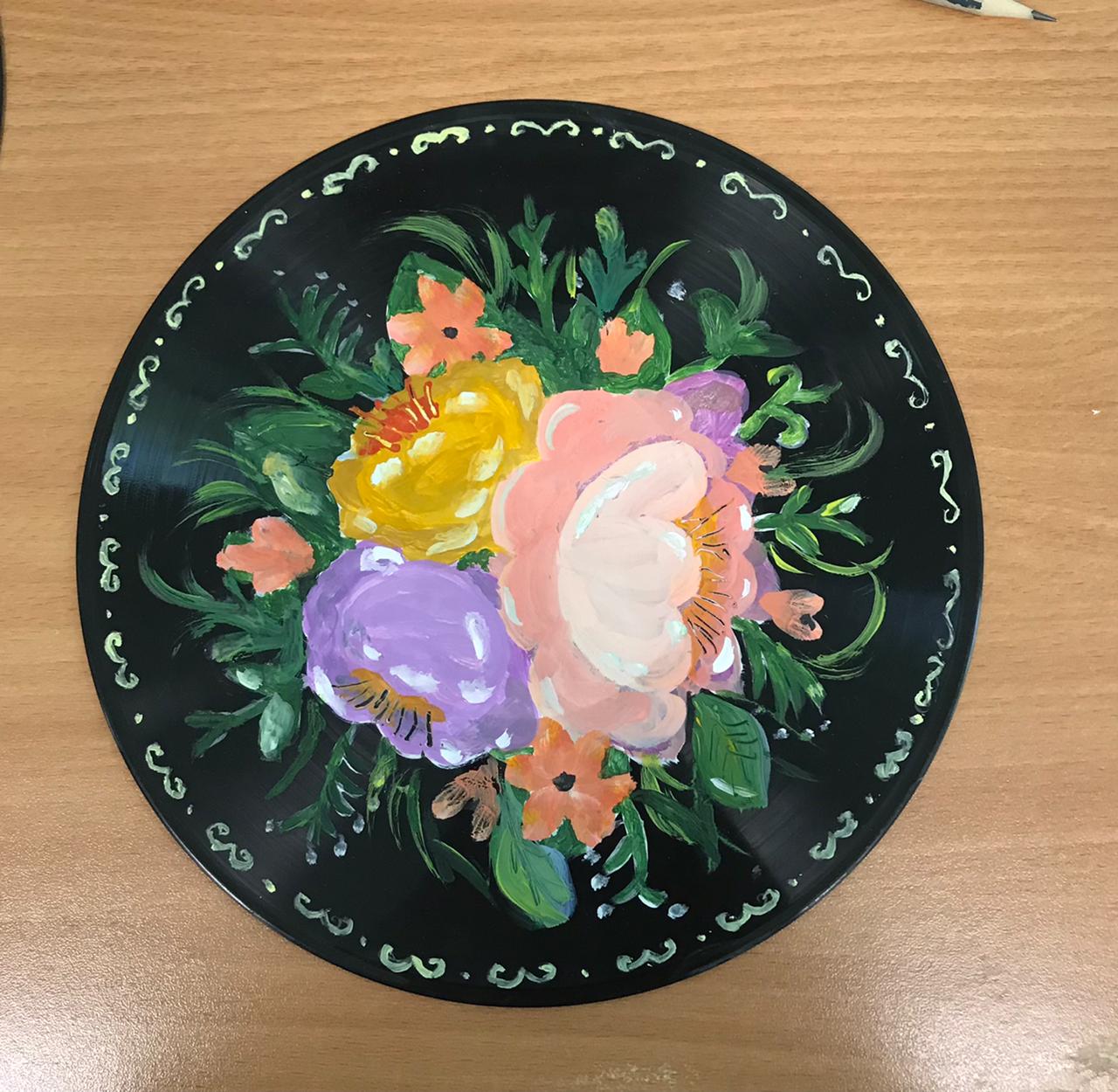 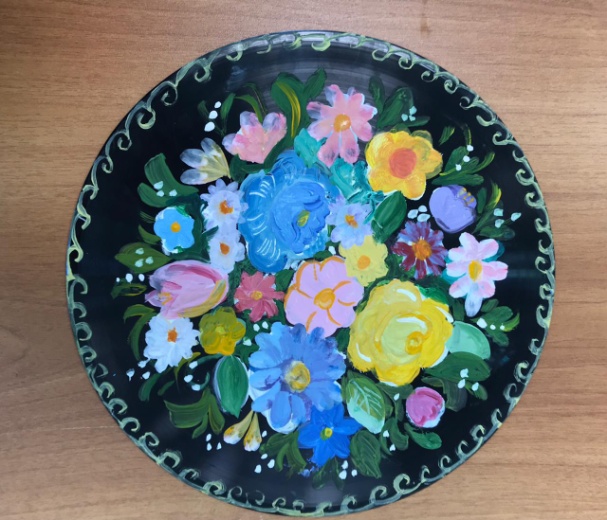 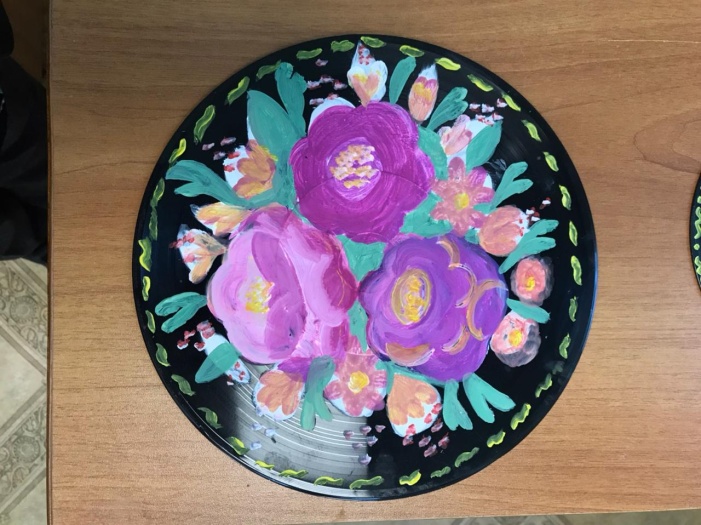 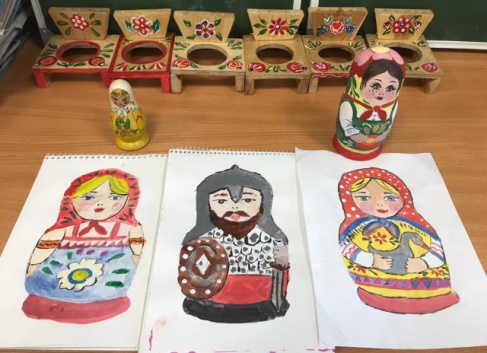 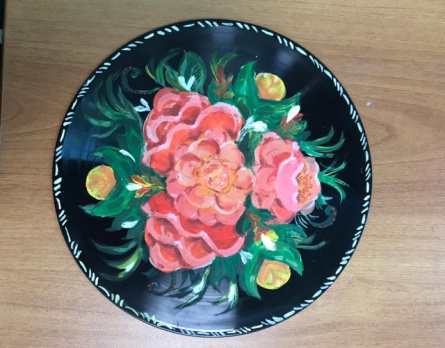 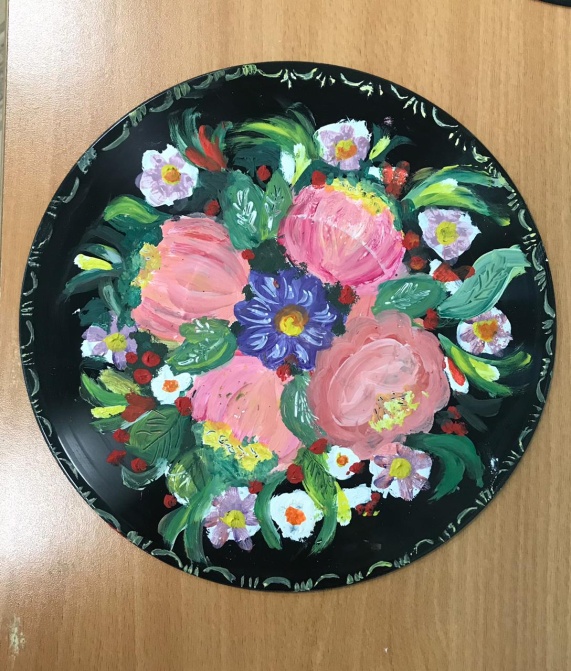 Изостудия «Акварелька»
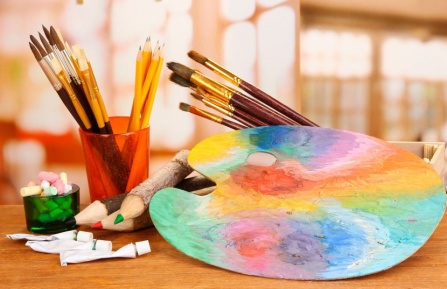 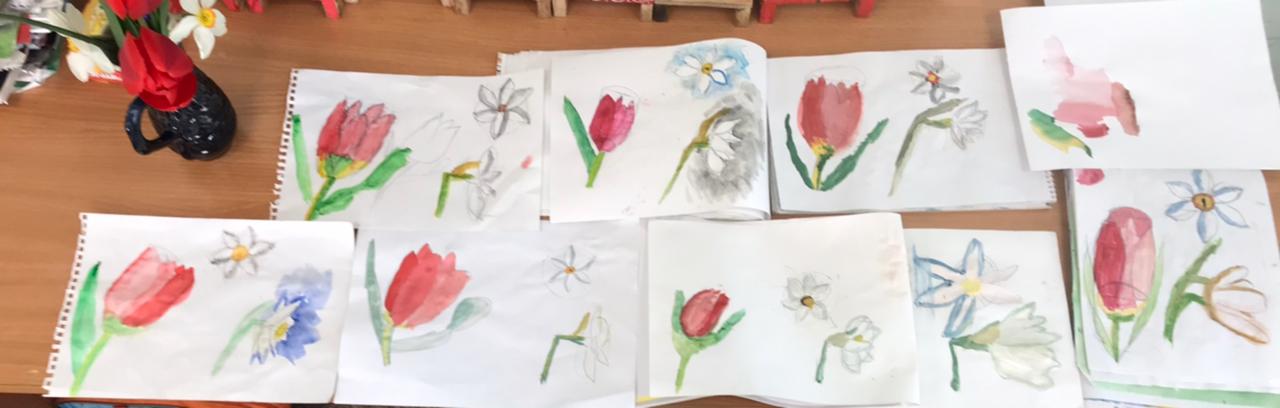 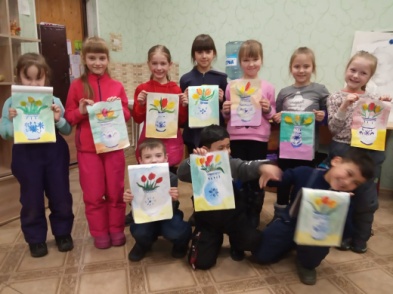 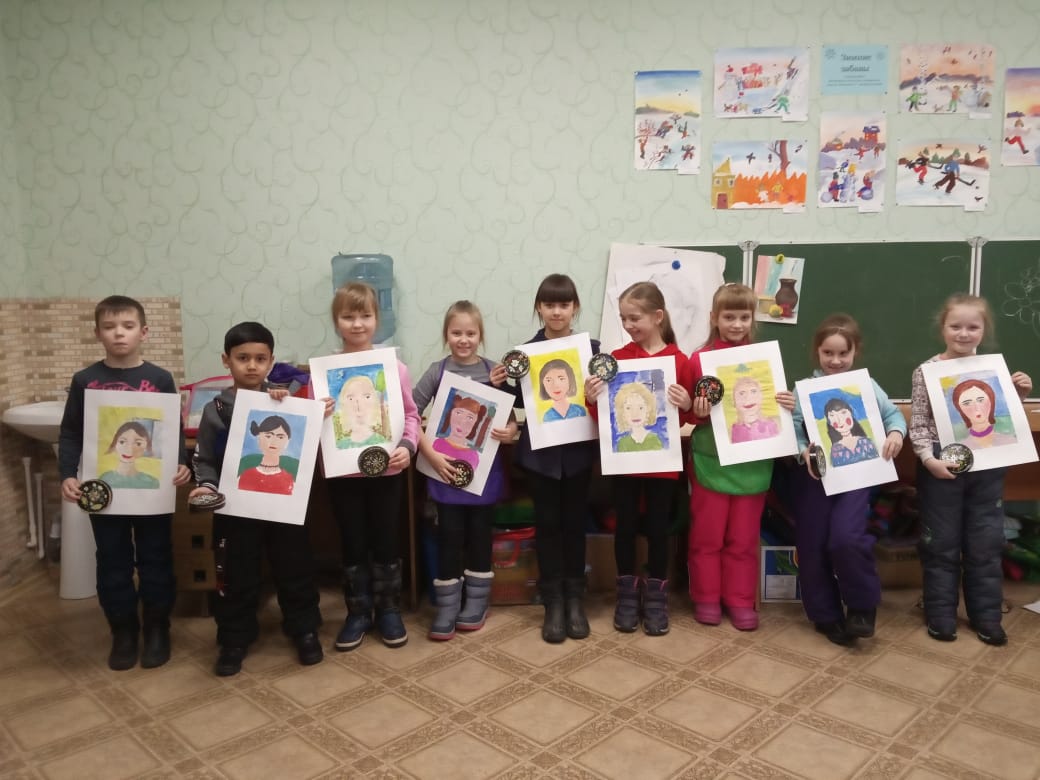 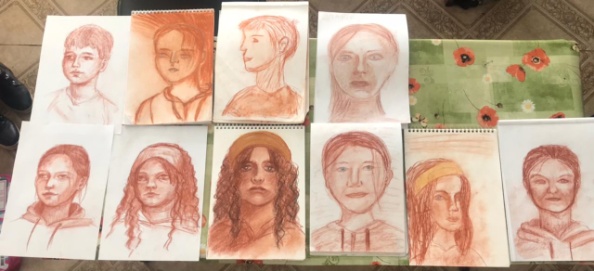 Изостудия «Акварелька»
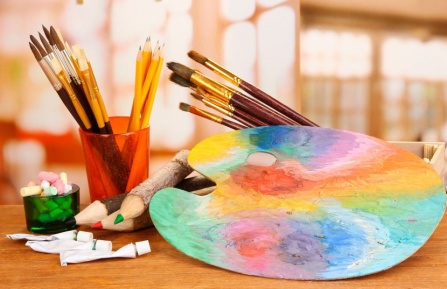 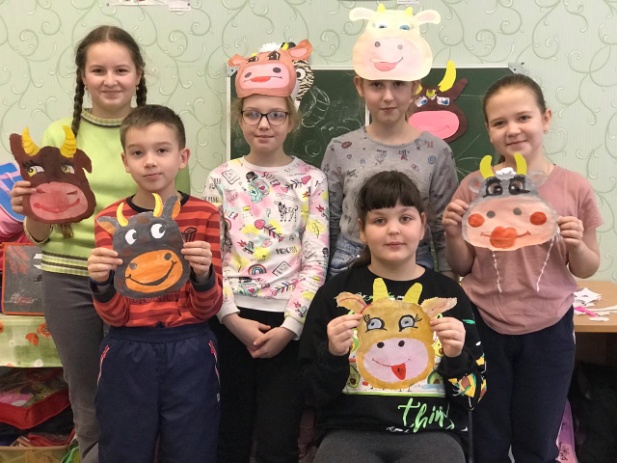 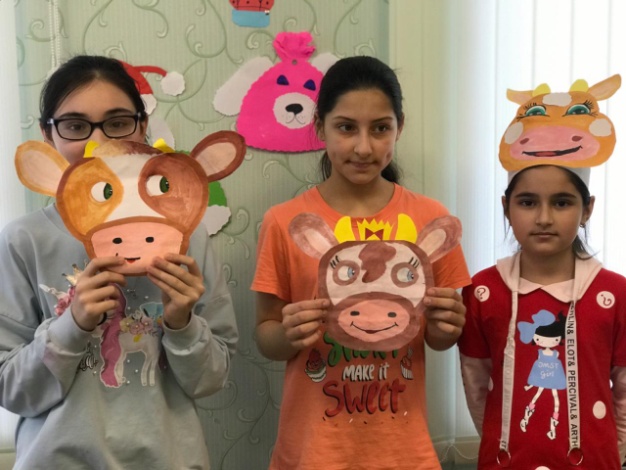 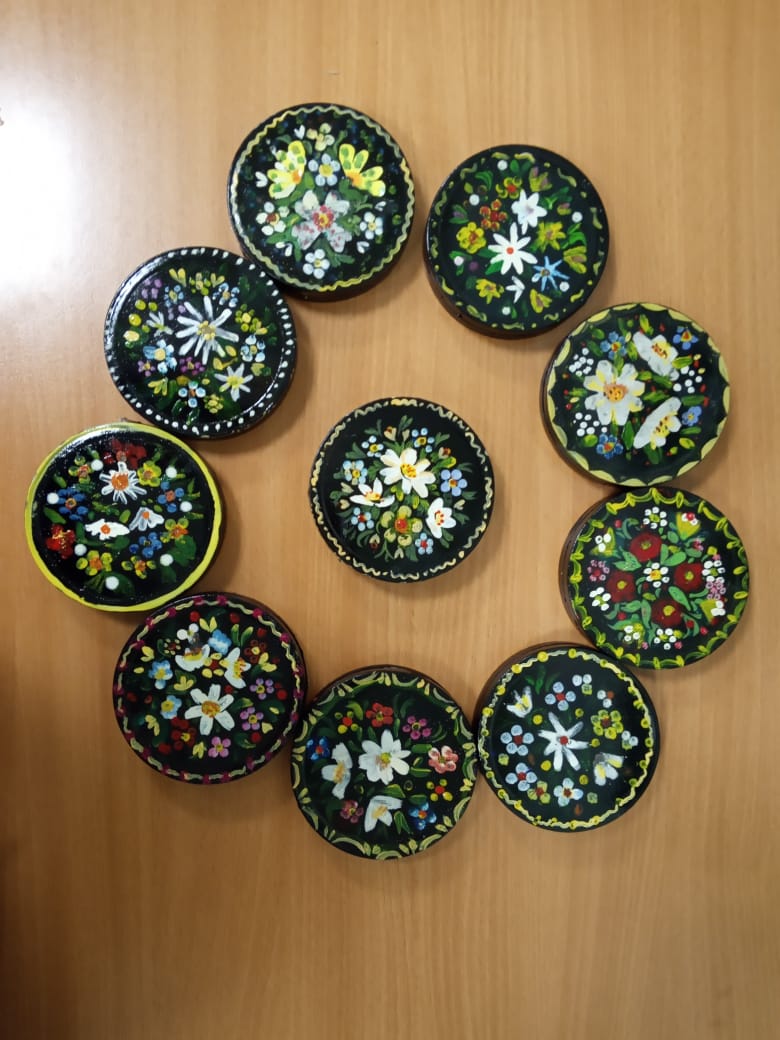 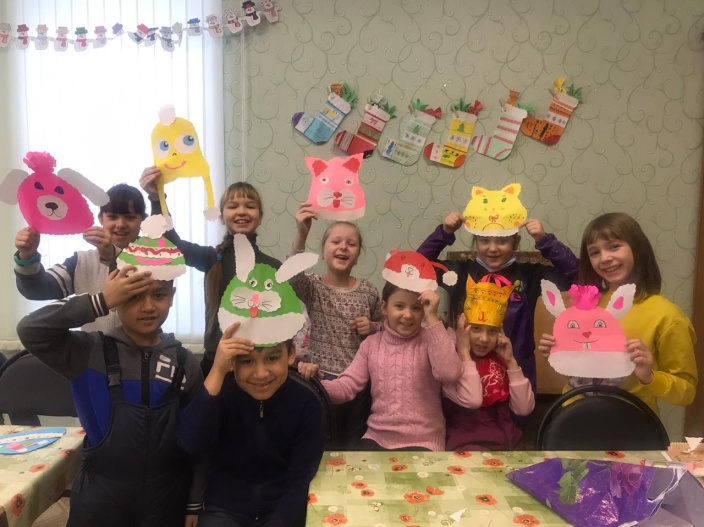 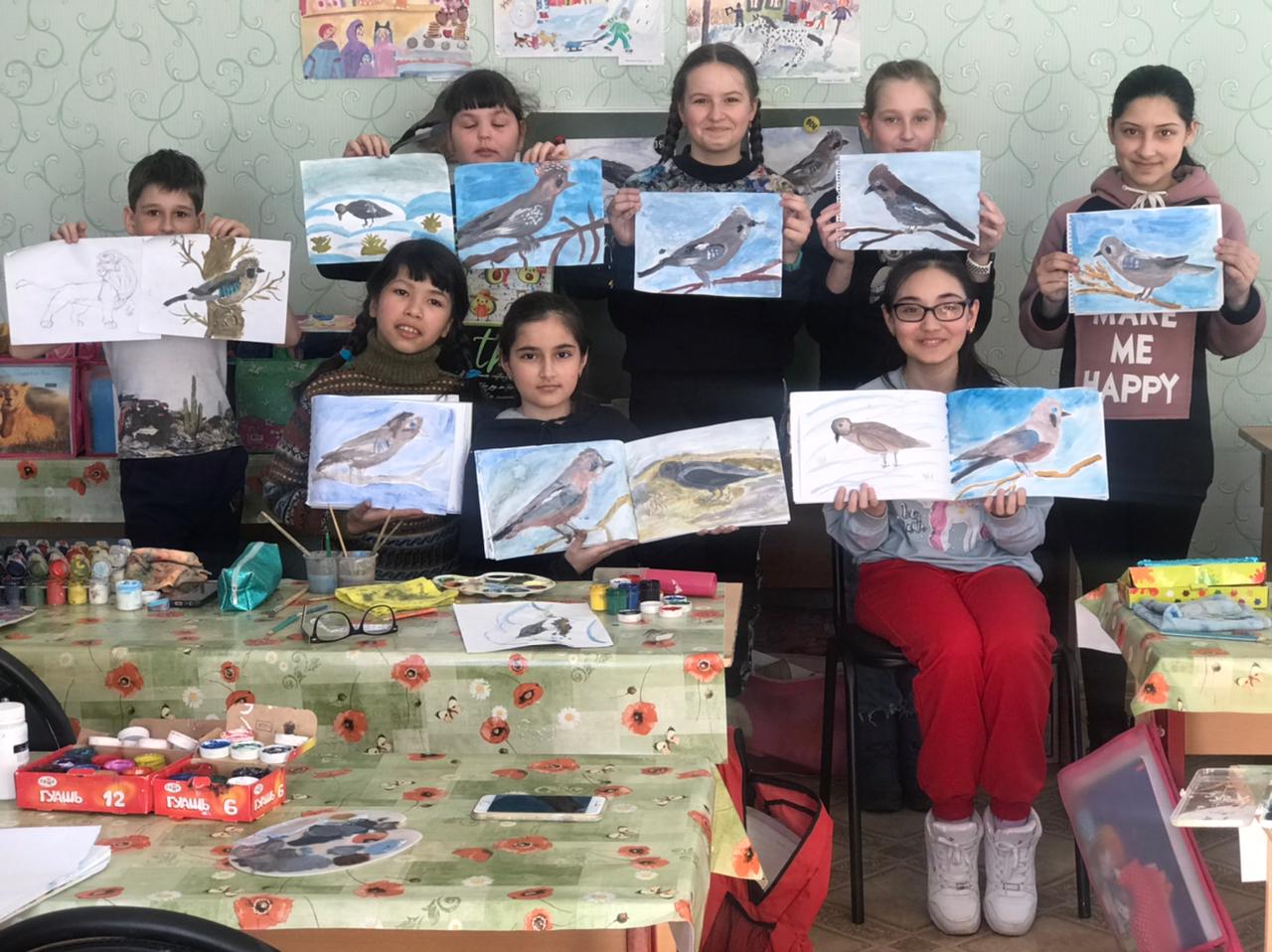 Кружок «Театральный»
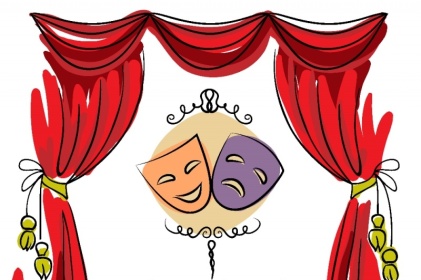 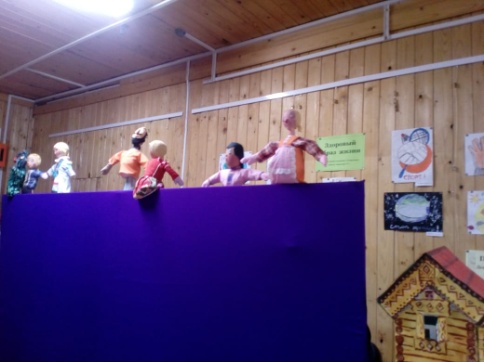 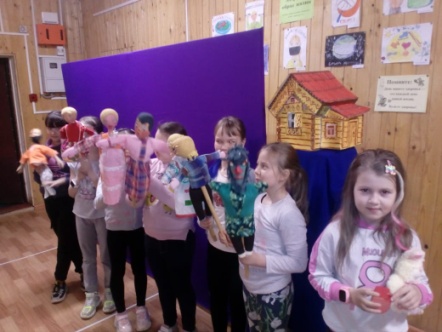 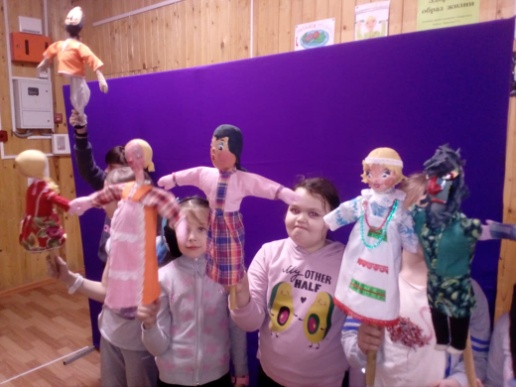 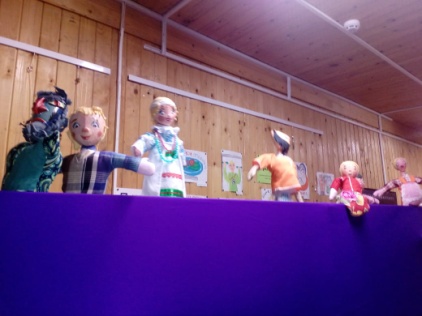